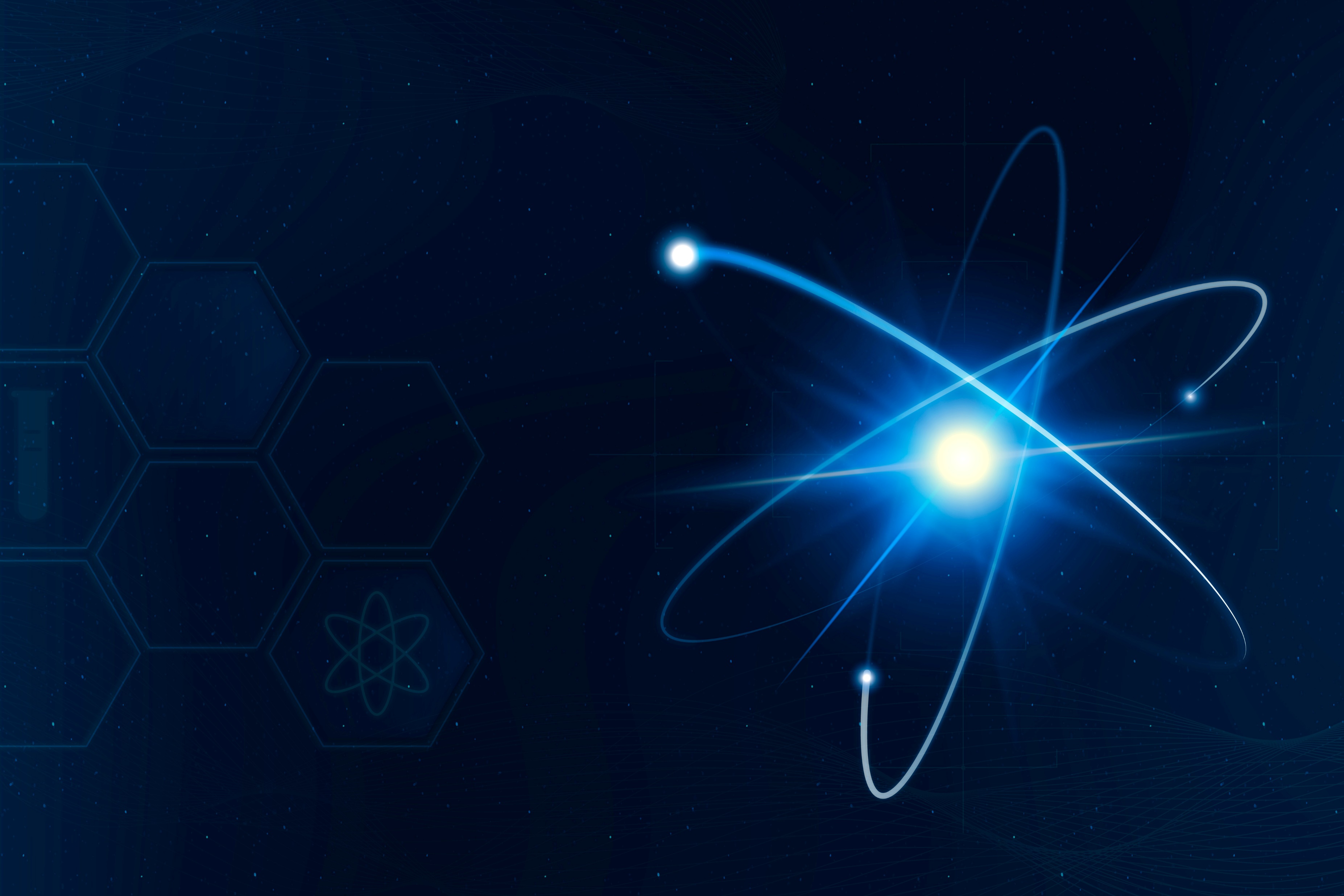 CHƯƠNG 1
NĂNG LƯỢNG CƠ HỌC
Động năng của người chơi xích đu thay đổi như thế nào ở các vị trí khác nhau?
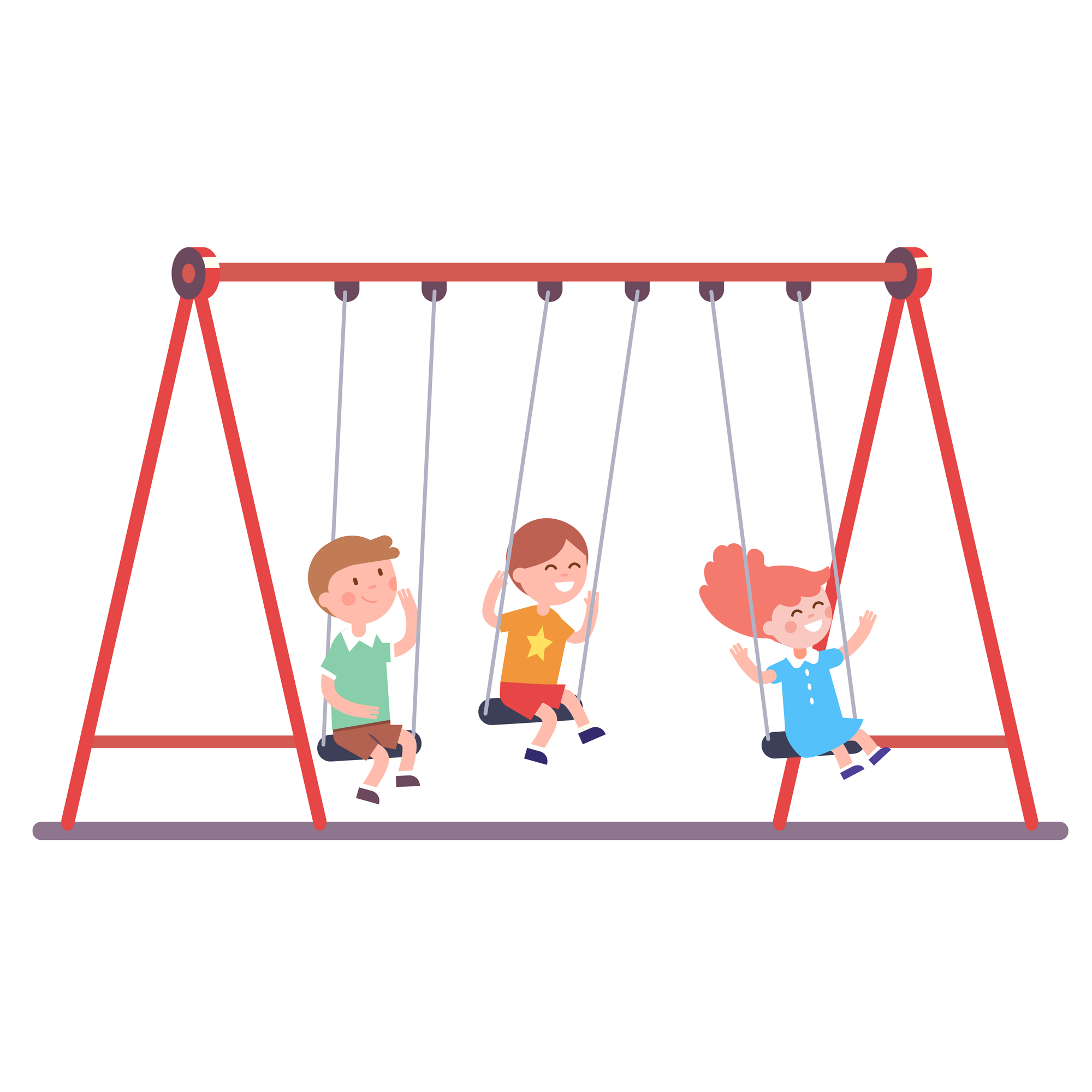 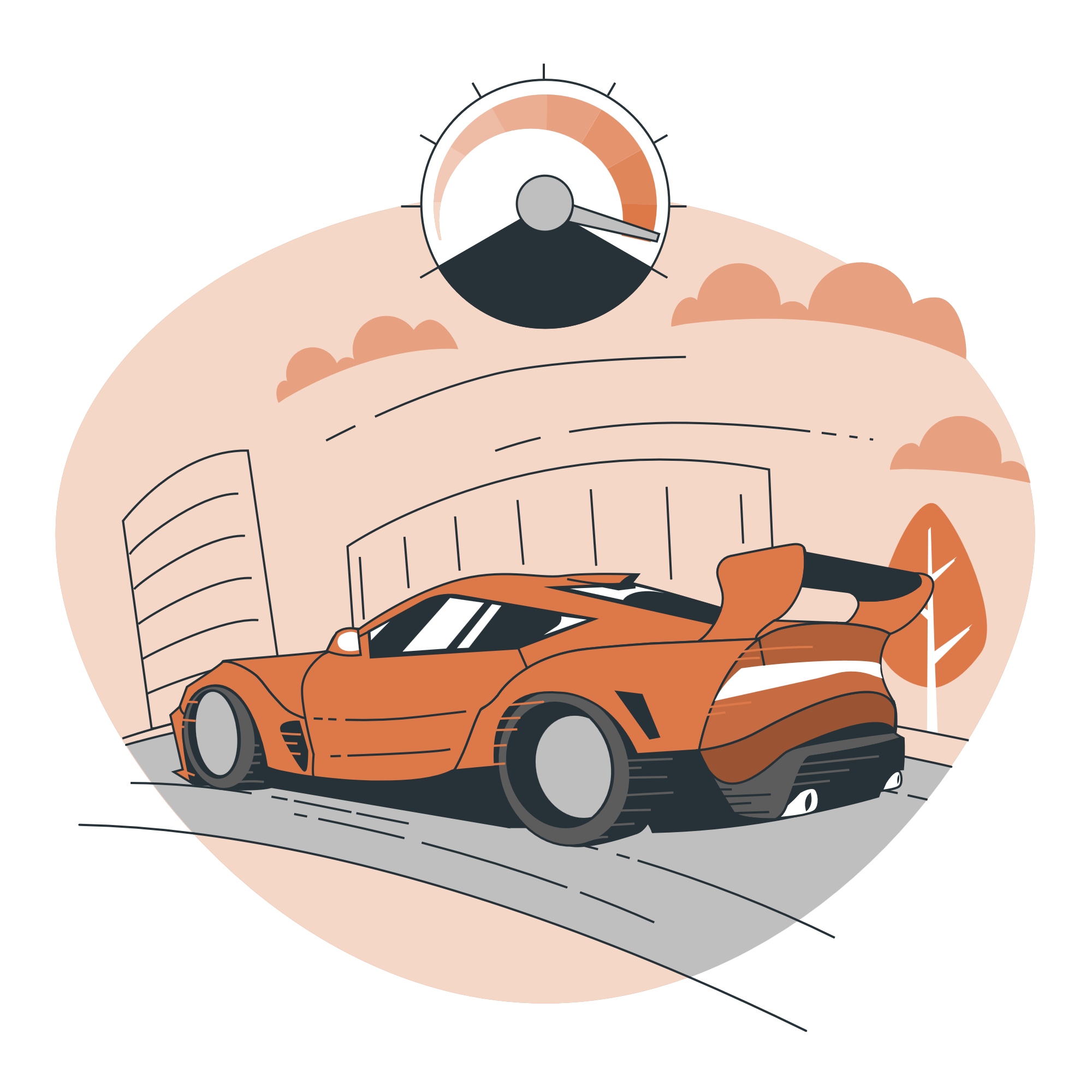 BÀI 2
ĐỘNG NĂNG
THẾ NĂNG
Giáo viên:
MỤC TIÊU
01
Viết được biểu thức tính động năng của vật
02
Viết được biểu thức tính thế năng của vật ở gẩn mặt đất
NỘI DUNG BÀI HỌC
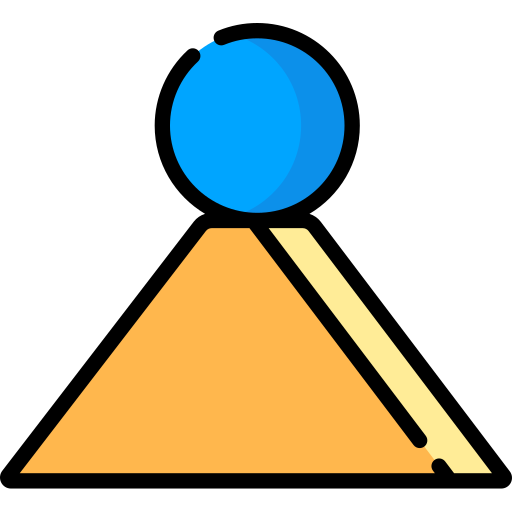 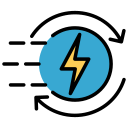 Động Năng
Thế Năng
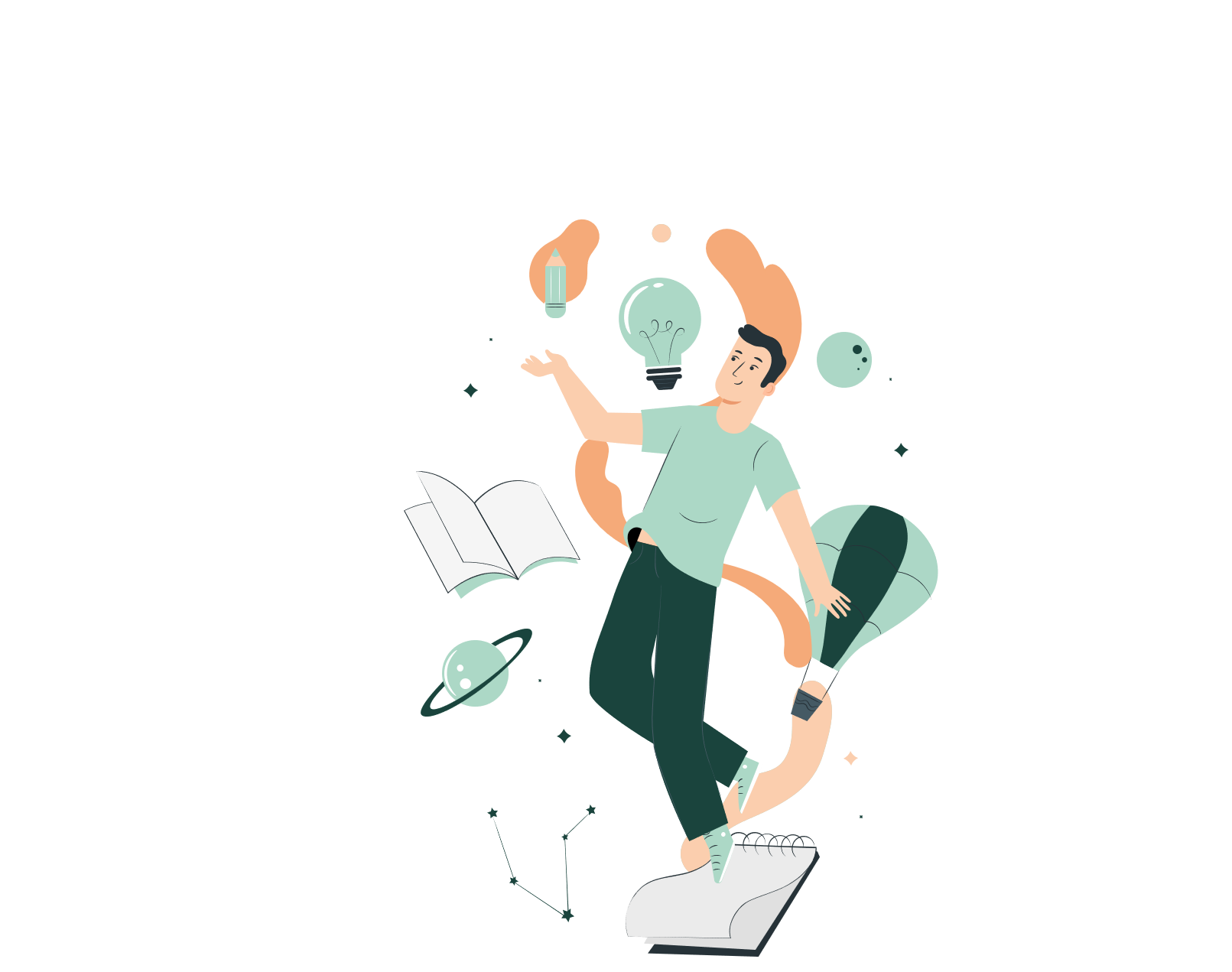 I. ĐỘNG NĂNG
I. Động Năng
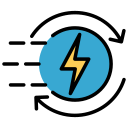 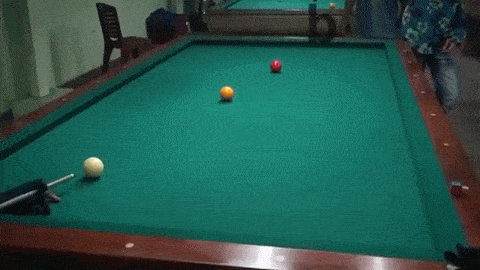 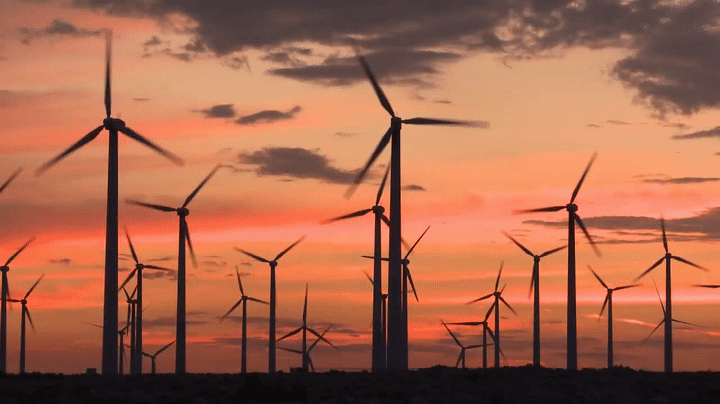 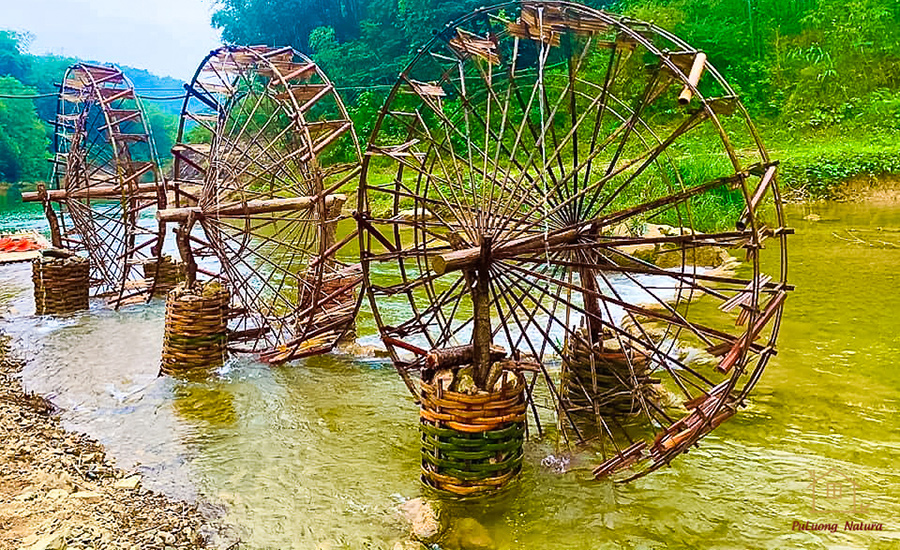 Một quả bóng bi-a chuyển động đến đập vào quả bóng bi-a khác làm nó chuyển động
Các phần tử khí chuyển động tạo thành gió làm quay tuabin của máy phát điện gió
Dòng nước chảy có thể làm quay các cọn nước
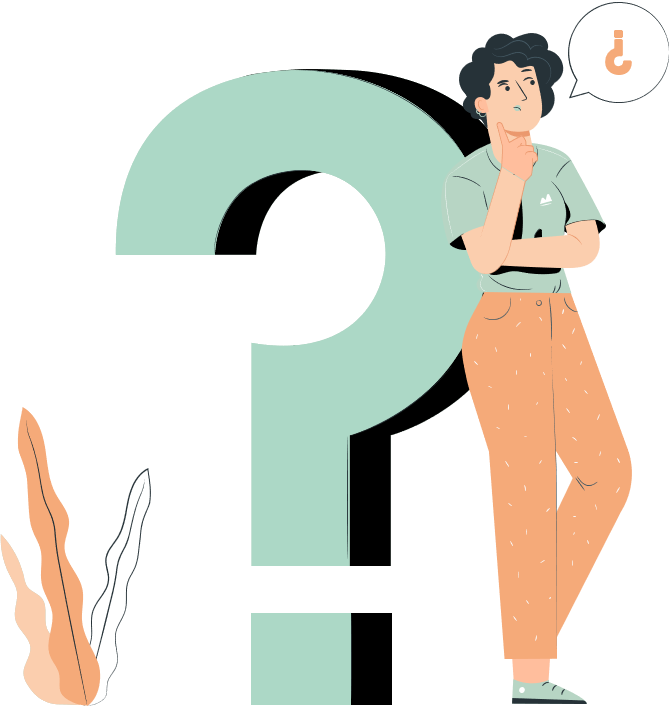 Ở trên là các ví dụ về động năng. Vậy theo em động năng là gì?
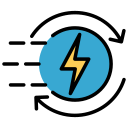 I. Động Năng
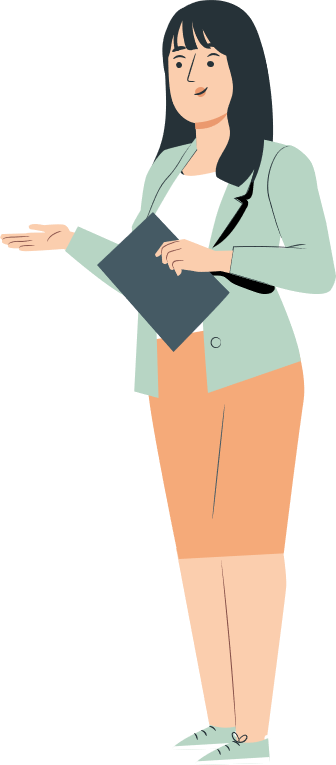 Khái niệm
Năng lượng mà vật có được do chuyển động như trong các ví dụ trên gọi là động năng
I. Động Năng
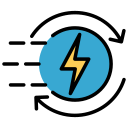 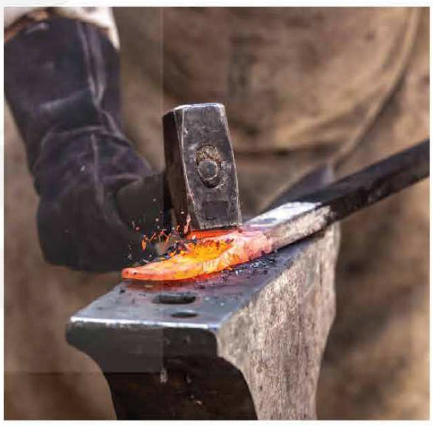 Búa chuyển động đập vào thanh thép, làm biến dạng thanh thép
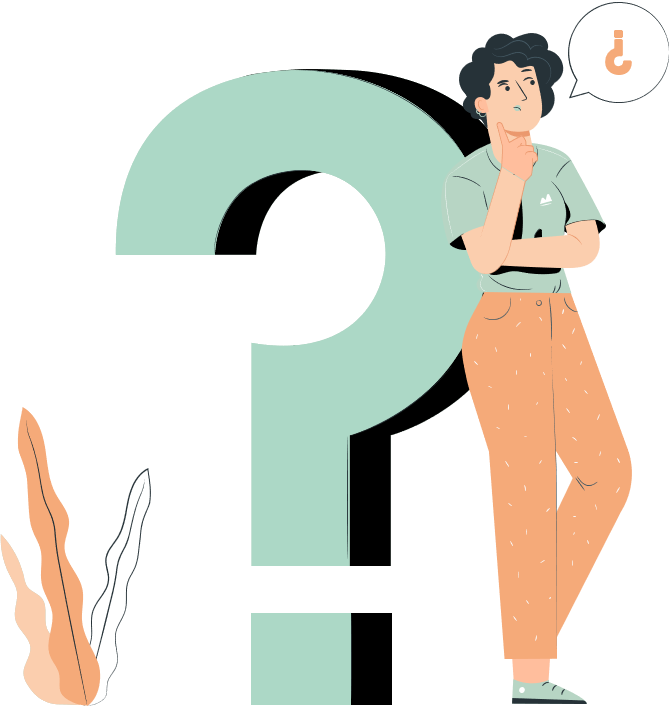 Đề xuất cách để thanh thép biến dạng nhiều hơn?
I. Động Năng
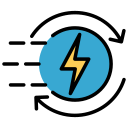 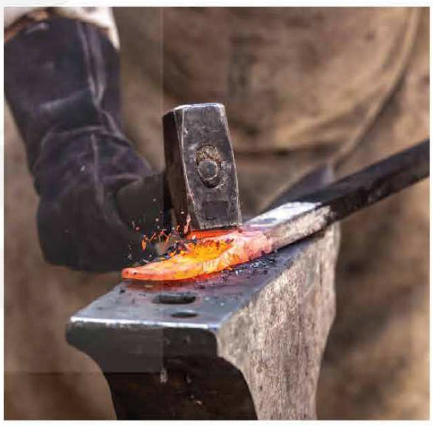 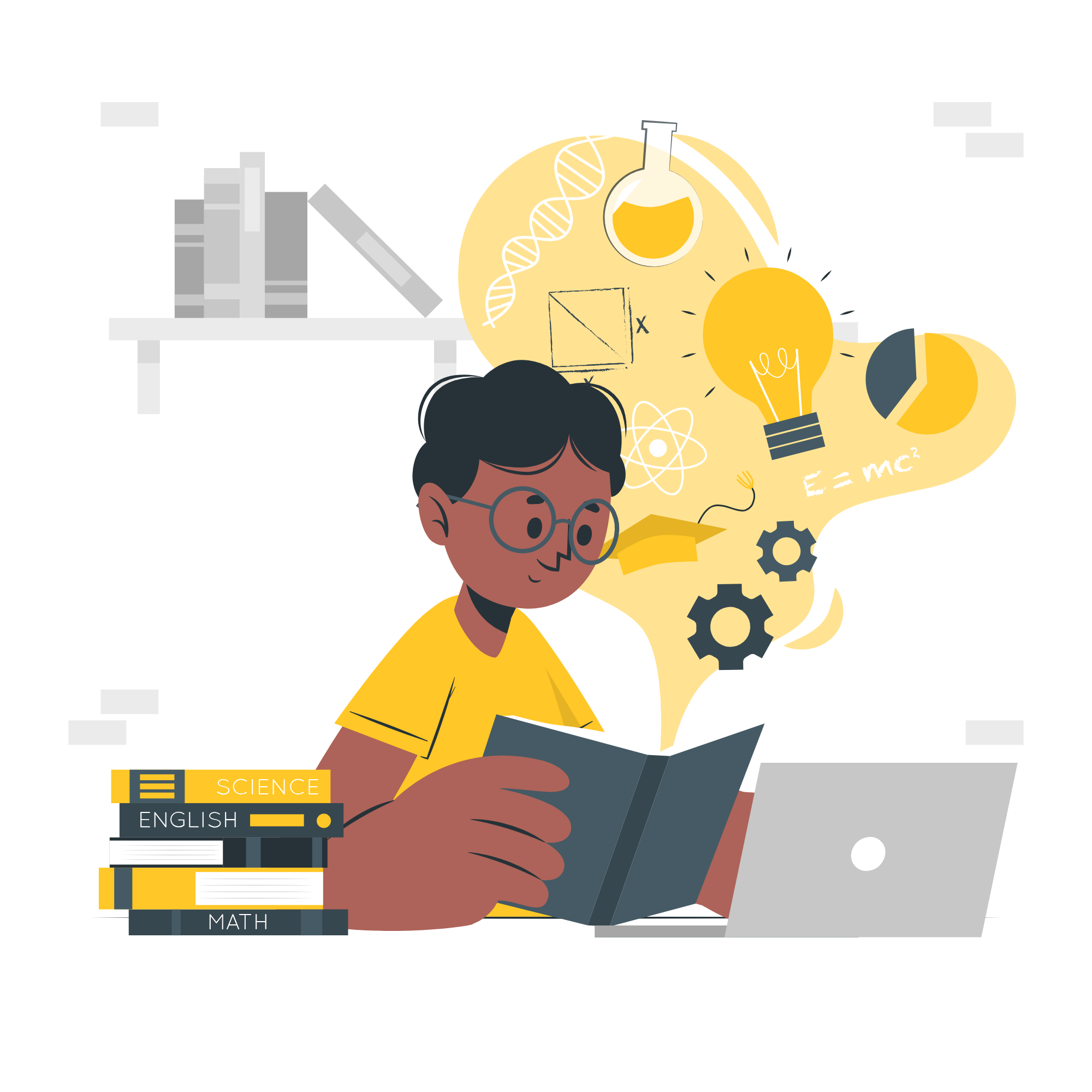 Dùng búa có khối lượng lớn hơn
Đập nhanh hơn
I. Động Năng
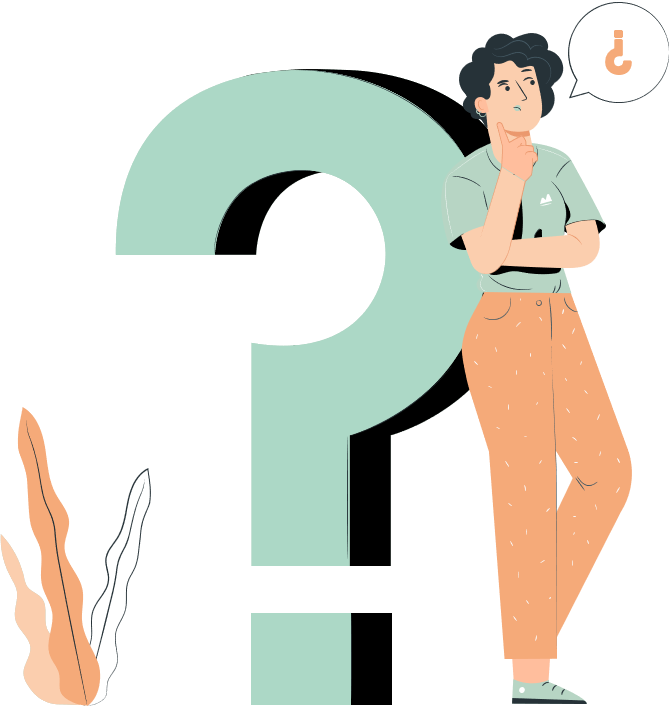 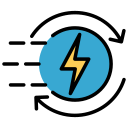 Động năng phụ thuộc vào yếu tố nào?
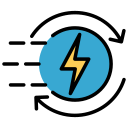 I. Động Năng
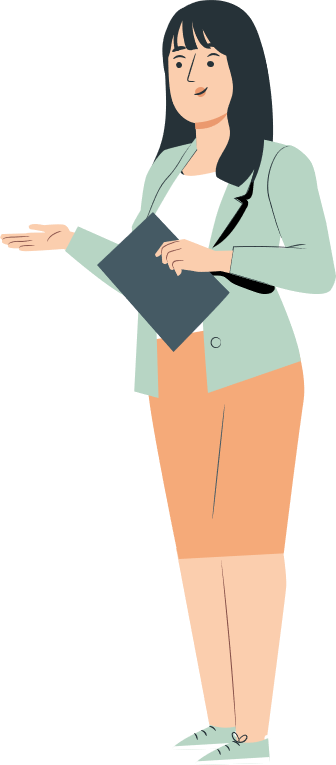 Phụ thuộc
Động năng của vật phụ thuộc vào khối lượng và tốc độ của nó
I. Động Năng
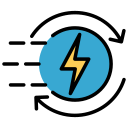 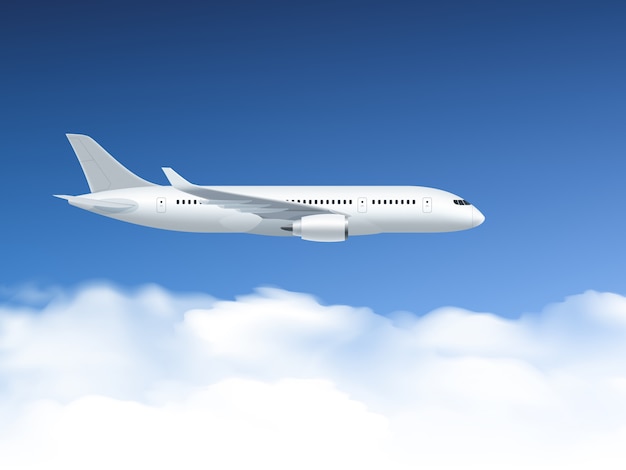 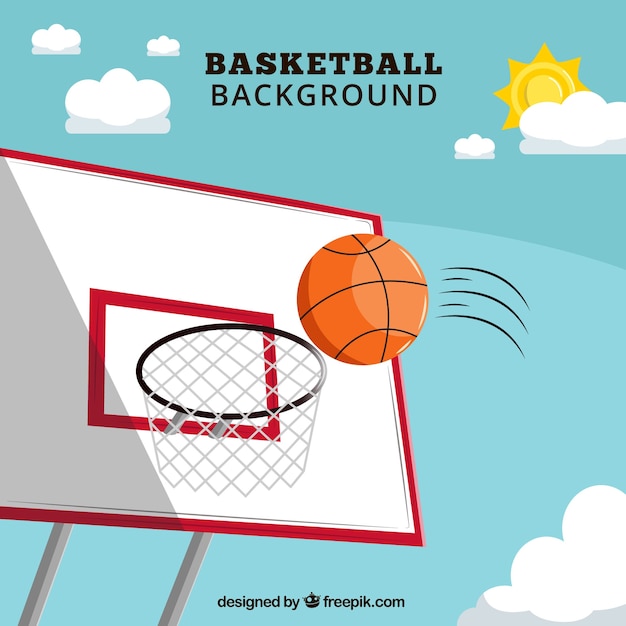 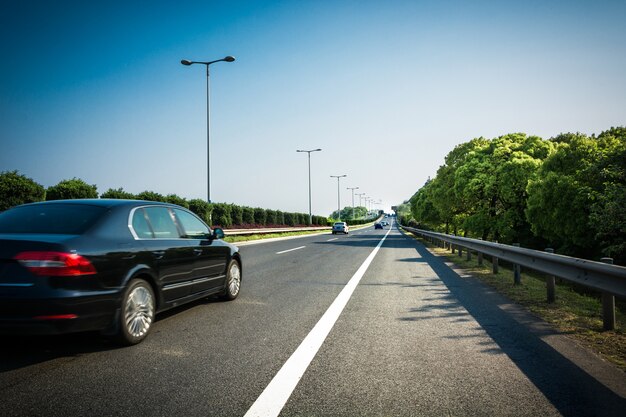 Quả bóng đang bay tới rổ
Ô tô đang di chuyển trên đường cao tốc
Máy bay đang chuyển động trên bầu trời
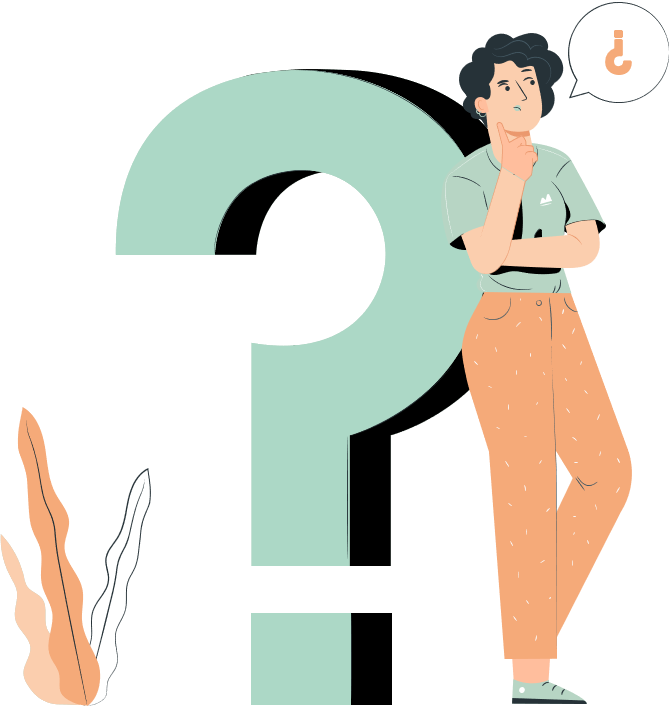 Vật nào có động năng lớn nhất. Vì sao?
I. Động Năng
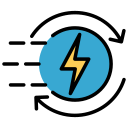 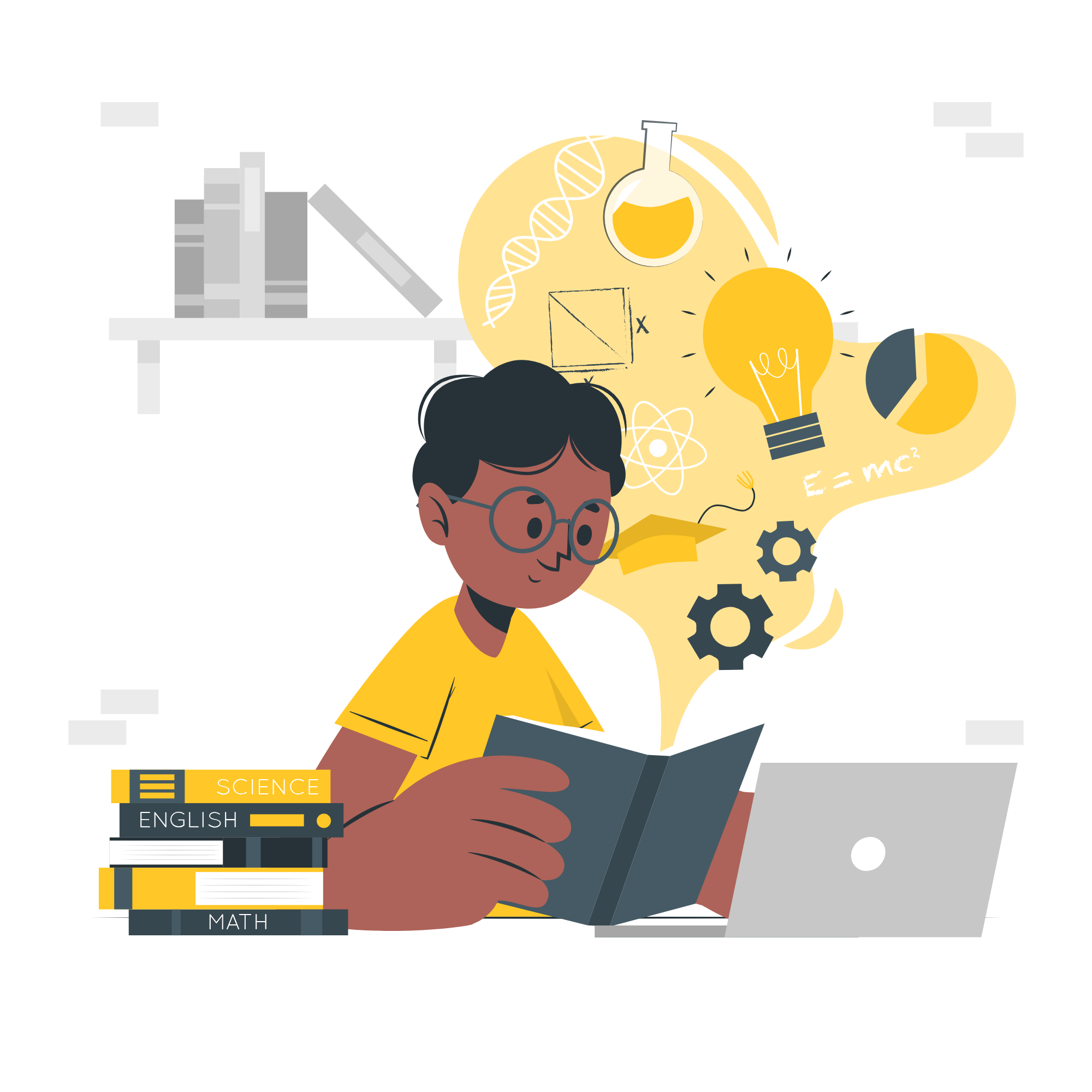 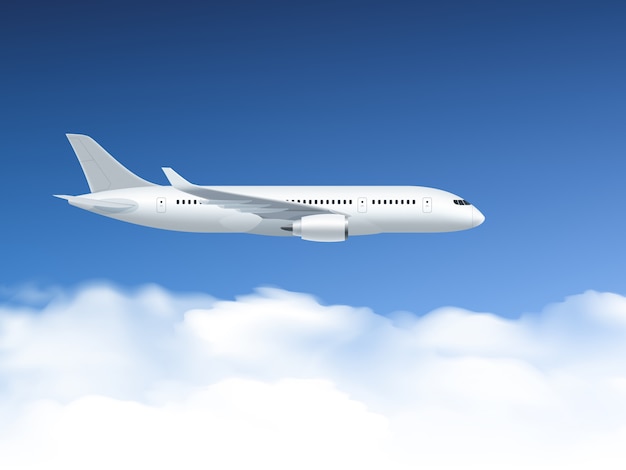 Máy bay có khối lượng và tốc độ lớn nhất nên có động năng lớn nhất
Máy bay đang chuyển động trên bầu trời
I. Động Năng
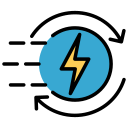 Biểu thức tính động năng
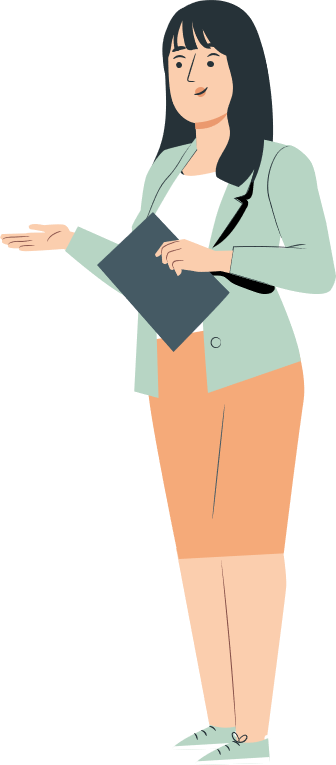 m: khối lượng của vật (kg)
v: tốc độ của vật (m/s)
Wđ: động năng của vật (J)
I. Động Năng
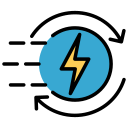 PHIẾU HỌC TẬP 1
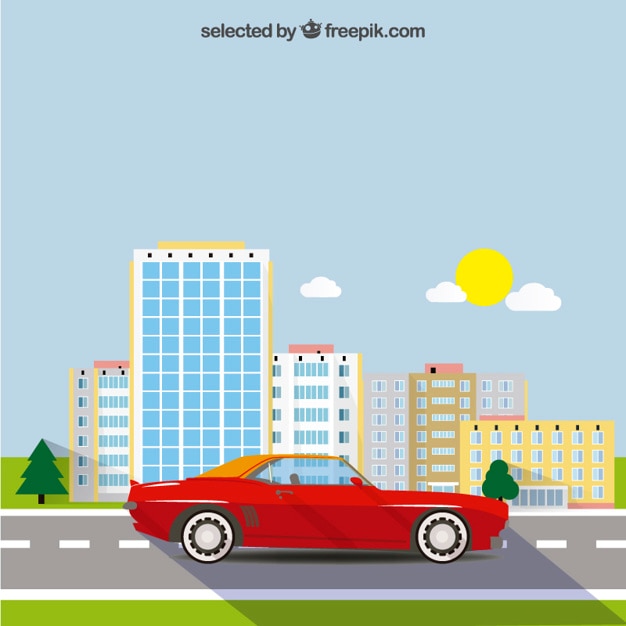 Động năng của một xe ô tô thay đổi như thế nào nếu tốc độ của xe tăng gấp đôi?
1
Tính động năng của quả bóng đá có khối lượng m = 0,45 kg, đang bay với tốc độ v = 10 m/s
2
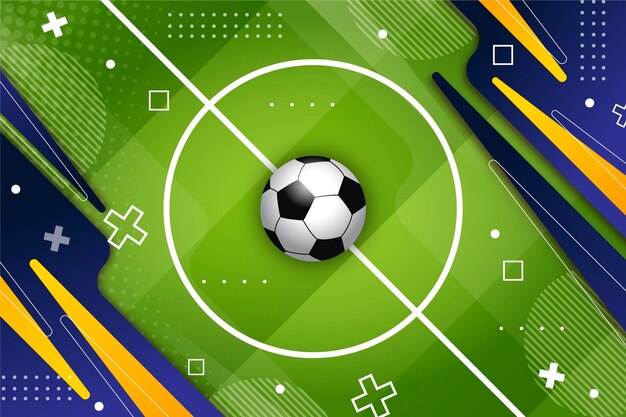 Khi chơi xích đu, động năng của người chơi thay đổi như thế nào trong khi chuyển động từ vị trí cao nhất A tới vị trí thấp nhất O?
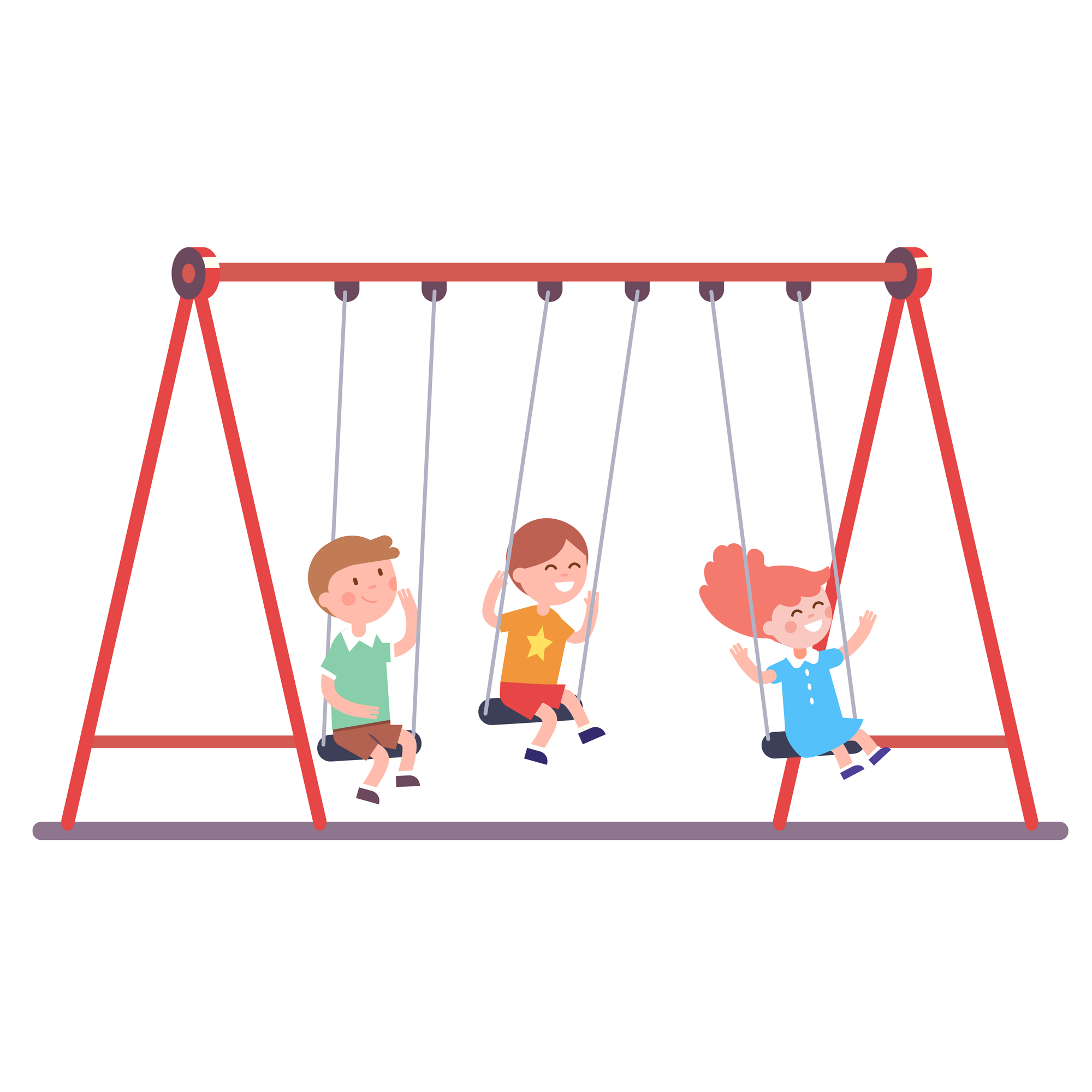 3
I. Động Năng
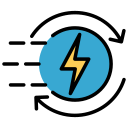 PHIẾU HỌC TẬP 1
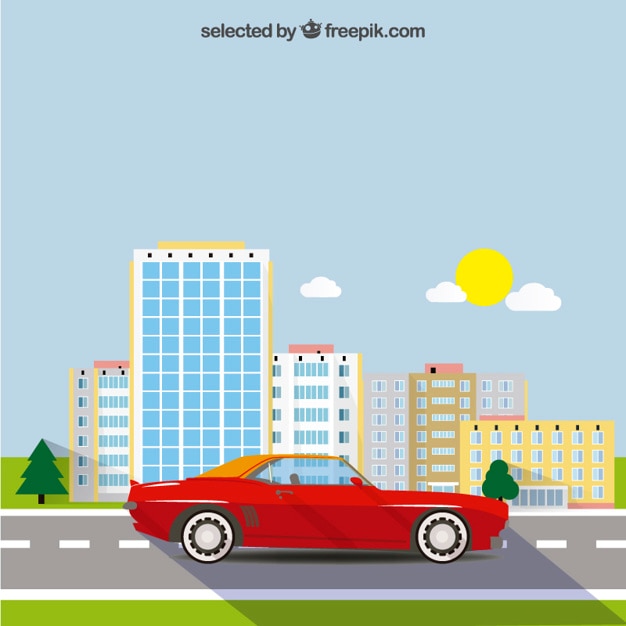 Động năng của một xe ô tô thay đổi như thế nào nếu tốc độ của xe tăng gấp đôi?
1
ĐÁP ÁN PHT 1
I. Động Năng
Động năng của một xe ô tô thay đổi như thế nào nếu tốc độ của xe tăng gấp đôi?
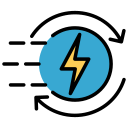 1
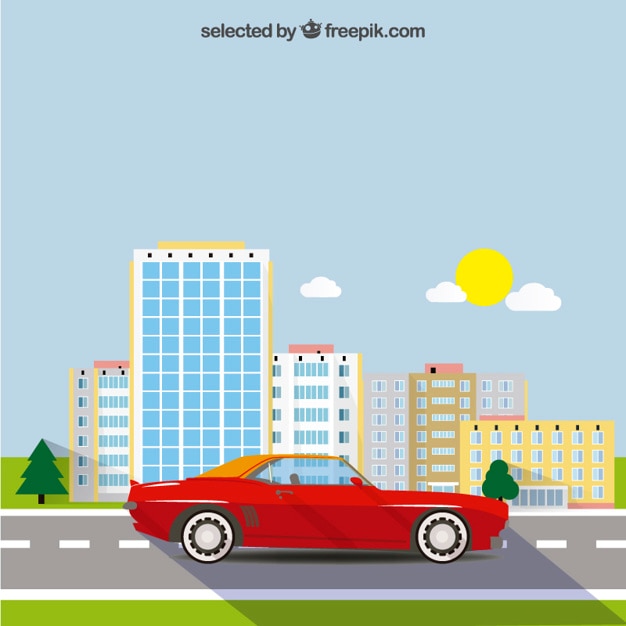 Vận tốc của xe tăng gấp đôi → v’ = 2v
→ Wđ’ = 4. Wđ
Vận tốc tăng gấp đôi thì động năng tăng gấp 4
I. Động Năng
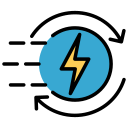 PHIẾU HỌC TẬP 1
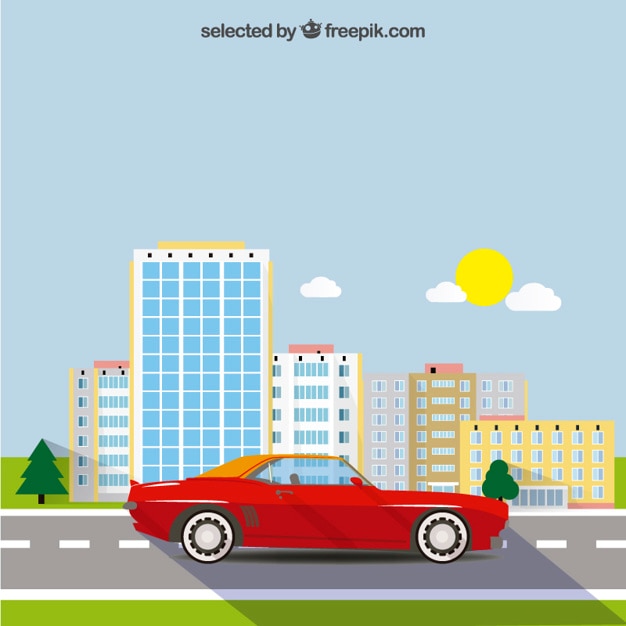 Động năng của một xe ô tô thay đổi như thế nào nếu tốc độ của xe tăng gấp đôi?
1
Tính động năng của quả bóng đá có khối lượng m = 0,45 kg, đang bay với tốc độ v = 10 m/s
2
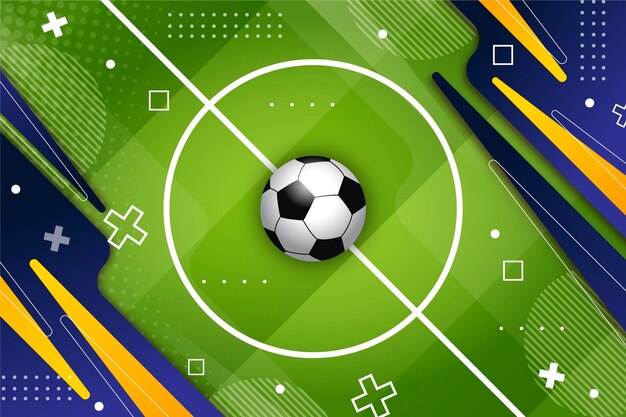 Khi chơi xích đu, động năng của người chơi thay đổi như thế nào trong khi chuyển động từ vị trí cao nhất A tới vị trí thấp nhất O?
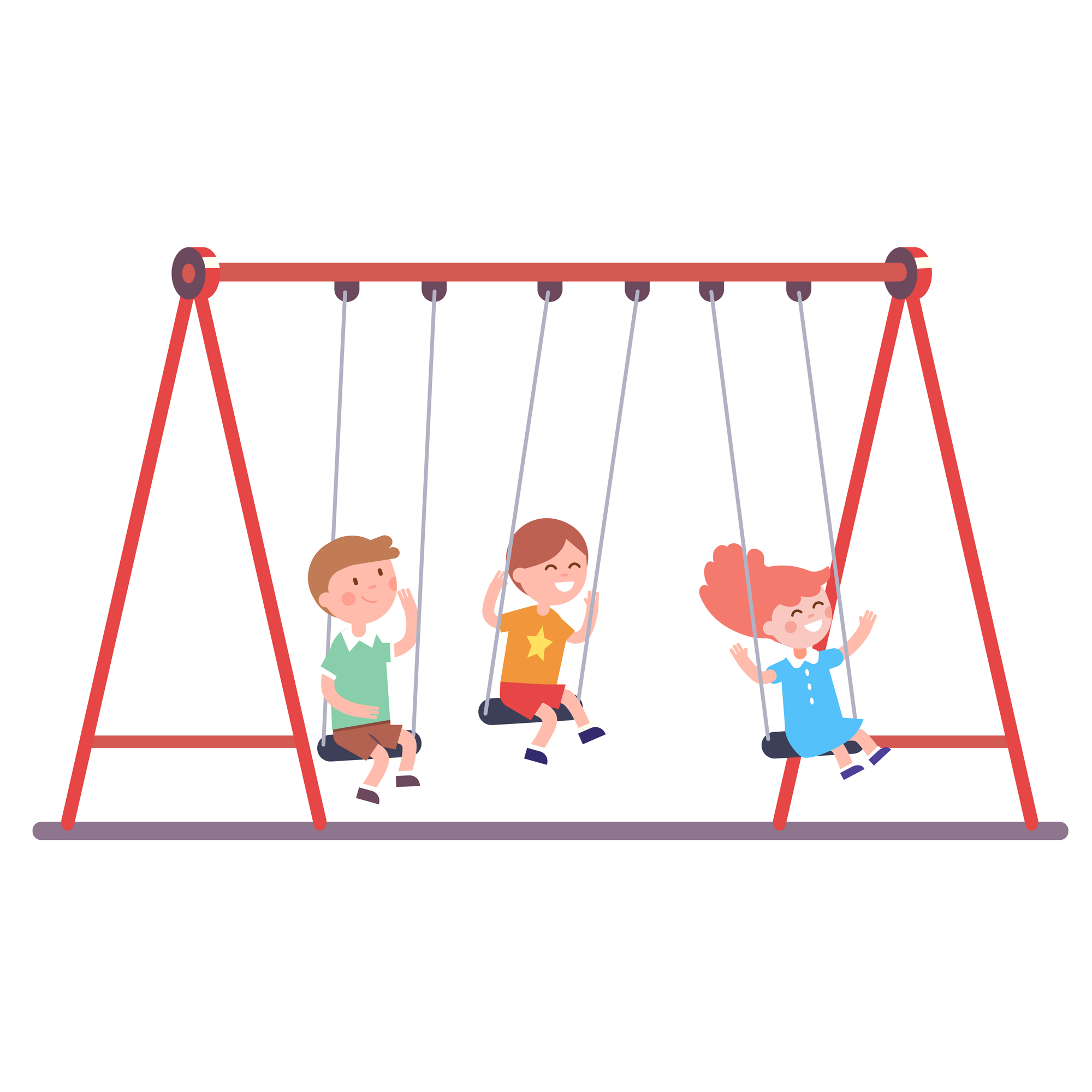 3
I. Động Năng
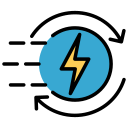 ĐÁP ÁN PHT 1
Tính động năng của quả bóng đá có khối lượng m = 0,45 kg, đang bay với tốc độ v = 10 m/s
2
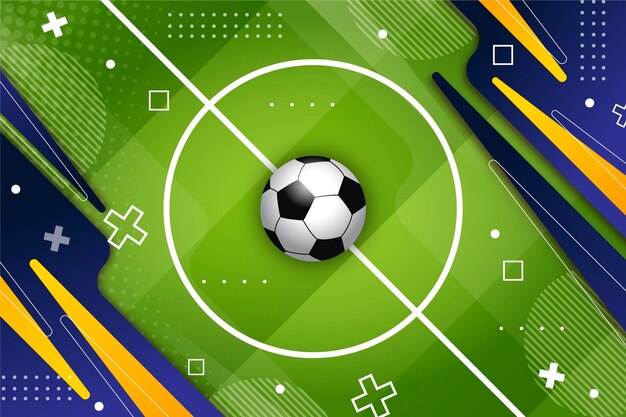 Vậy động lượng của quả bóng là 22,5 J
I. Động Năng
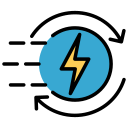 PHIẾU HỌC TẬP 1
Khi chơi xích đu, động năng của người chơi thay đổi như thế nào trong khi chuyển động từ vị trí cao nhất A tới vị trí thấp nhất O?
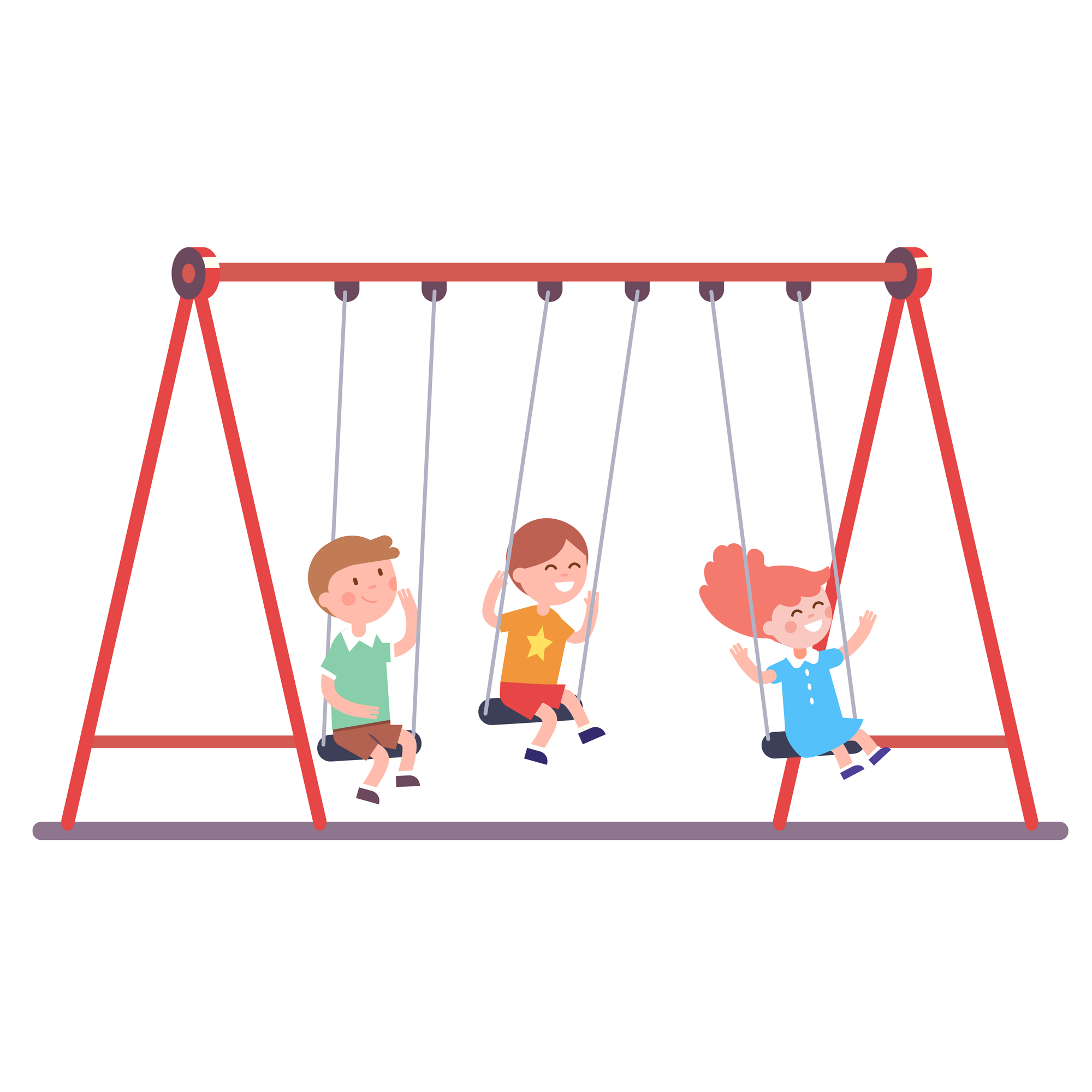 I. Động Năng
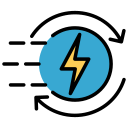 ĐÁP ÁN PHT 1
3
Động năng phụ thuộc vào khối lượng và tốc độ.
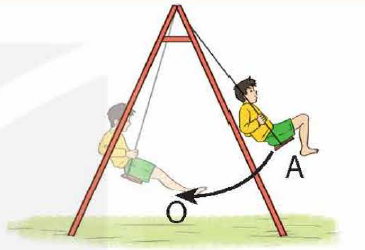 Khi xích đu xuống từ A đến O, tốc độ tăng dần → động năng tăng dần
Khi xích đu lên từ O đến A, tốc độ giảm dần → động năng giảm dần
Bài 1: Động năng của một vật phụ thuộc vào
Động năng của một vật phụ thuộc vào yếu tố nào sau đây?
A. Khối lượng và độ cao của vật.

B. Khối lượng và tốc độ của vật.  

C. Tốc độ và hình dạng của vật.                 

D. Độ cao và hình dạng của vật.
Bài 2:  Tìm câu sai. Động năng của một vật không đổi khi
A. chuyển động thẳng đều.
B. chuyển động tròn đều.
C. chuyển động cong đều.
D. chuyển động biến đổi đều.
Bài 3: Một ô tô khối lượng 4 tấn chuyển động với vận tốc không đổi 54 km/h. Tính Động năng của ô tô tải.
Hướng dẫn:
Ta có: v = 54 km/h = 15 m/s; m = 4 tấn = 4000 kg.
Động năng của ô tô tải bằng: Wđ = 0,5mv2 = 0,5.4000.152 = 450000 J = 450 kJ
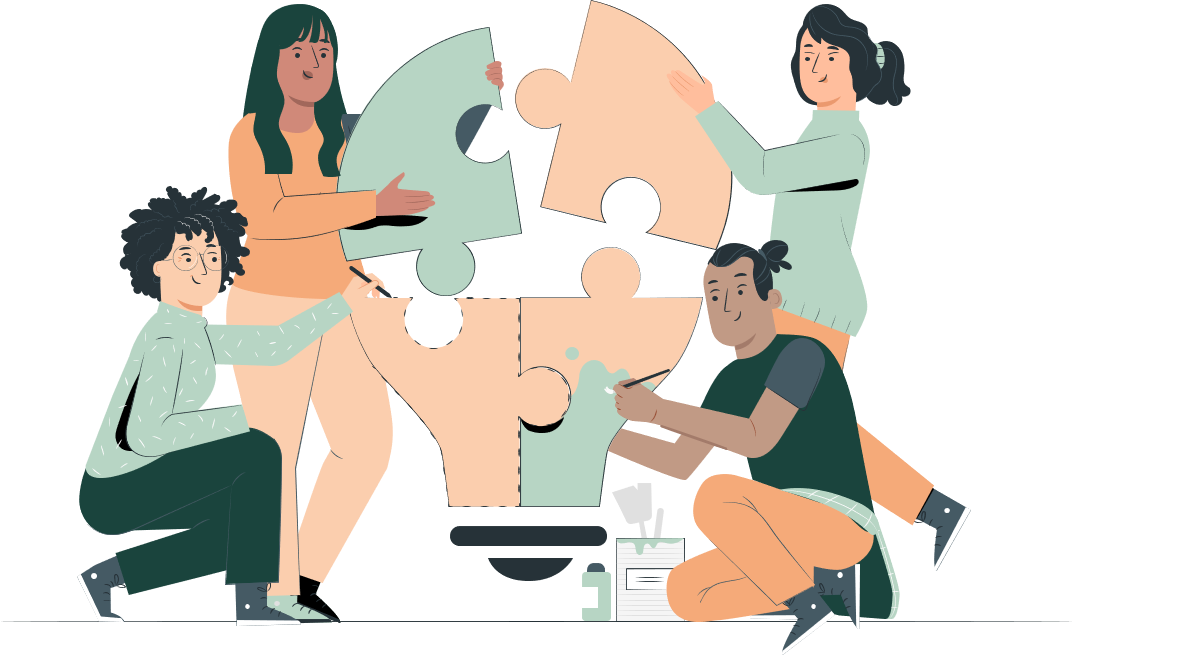 II. 
THẾ NĂNG
II. Thế Năng
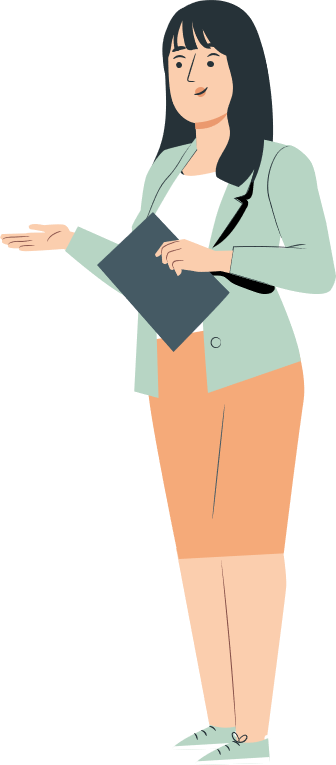 Khái niệm
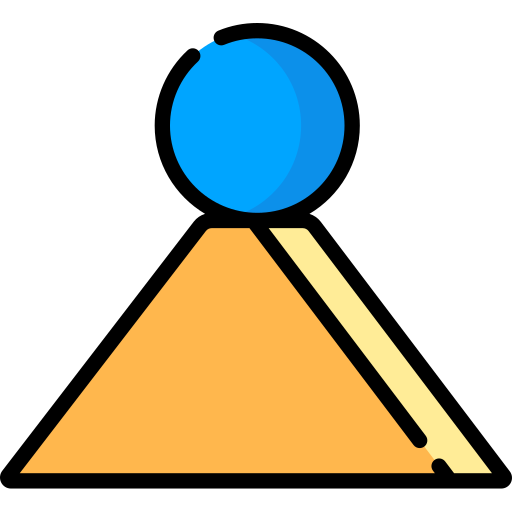 Thế năng trọng trường (gọi tắt là thế năng) là năng lượng của một vật khi nó ở một độ cao nhất định so với mặt đất hoặc so với một vật được chọn làm gốc để tính độ cao.
II. Thế Năng
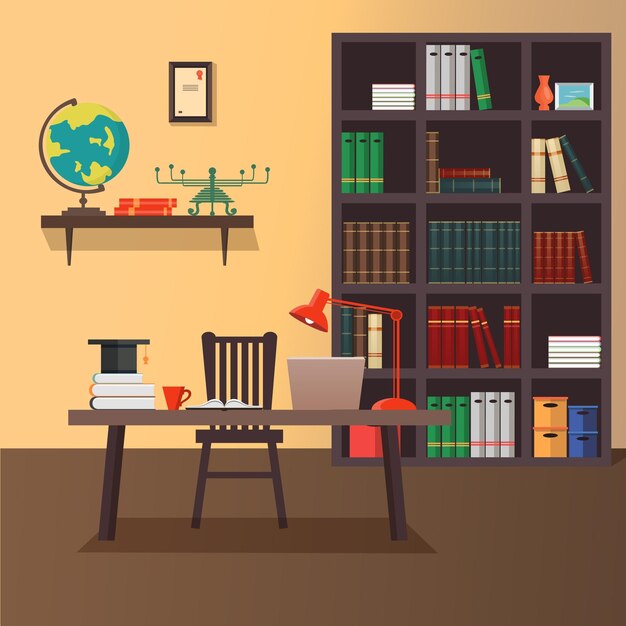 So với mặt đất, chiếc đèn có độ cao nhất định → chiếc đèn có thế năng
So với mặt bàn, chiếc đèn không có độ cao nhất định → chiếc đèn không có thế năng
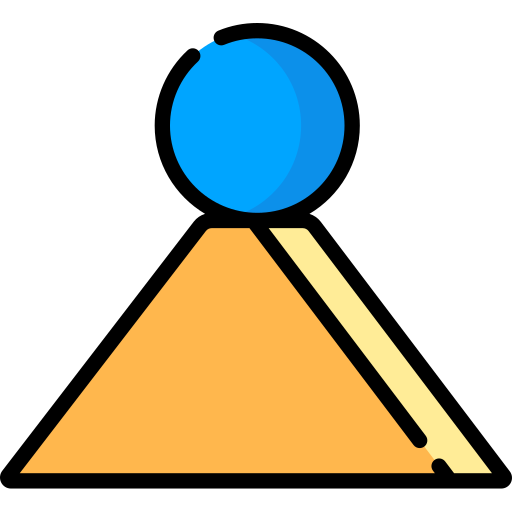 So với mặt đất, chiếc mũ có độ cao nhất định → chiếc mũ có thế năng
So với mặt bàn, chiếc mũ có độ cao nhất định → chiếc mũ có thế năng
II. Thế Năng
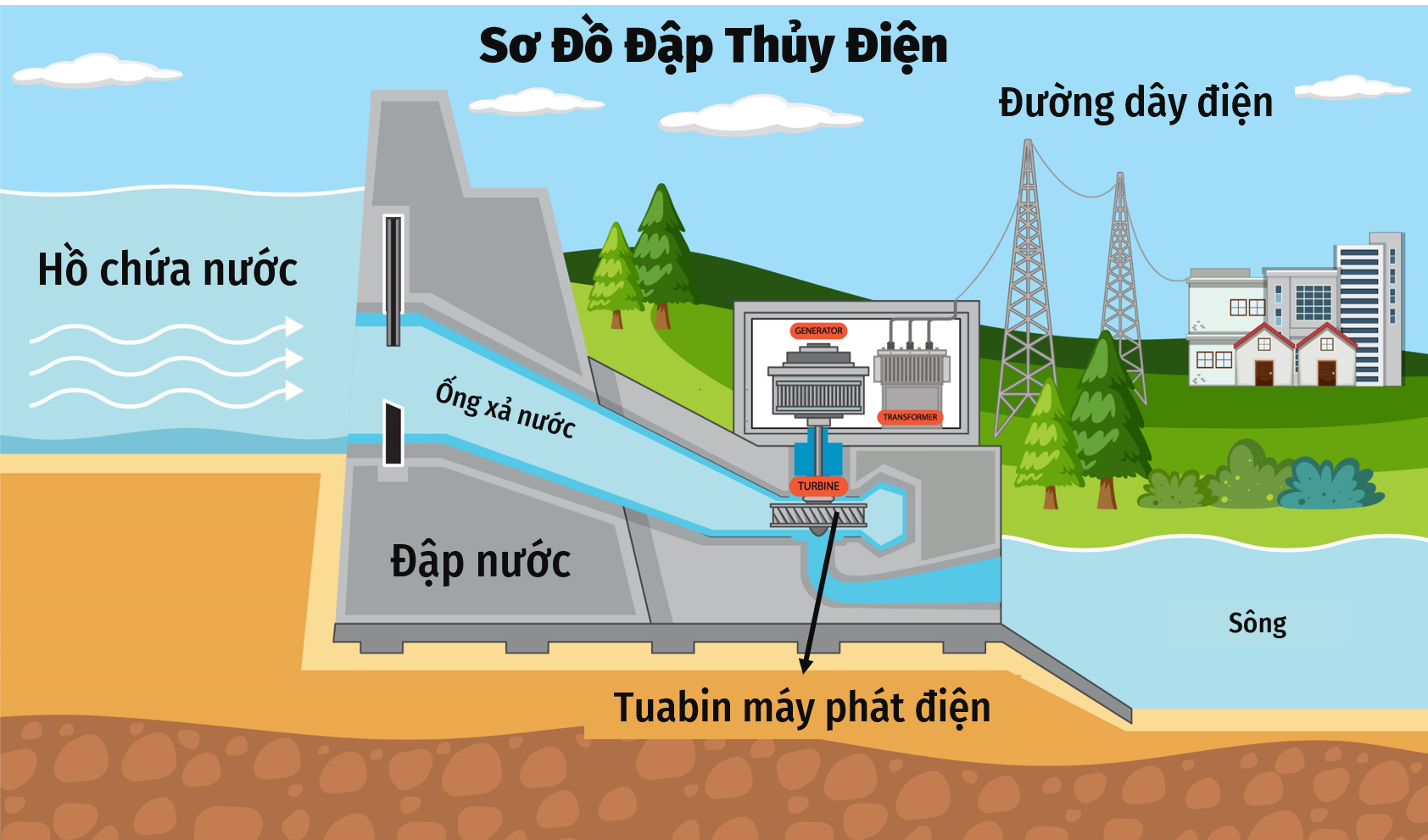 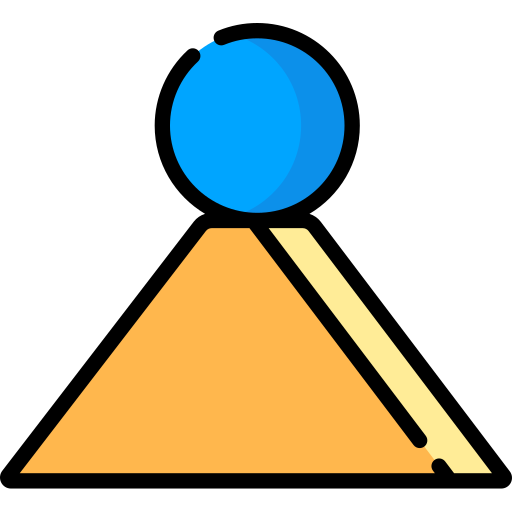 II. Thế Năng
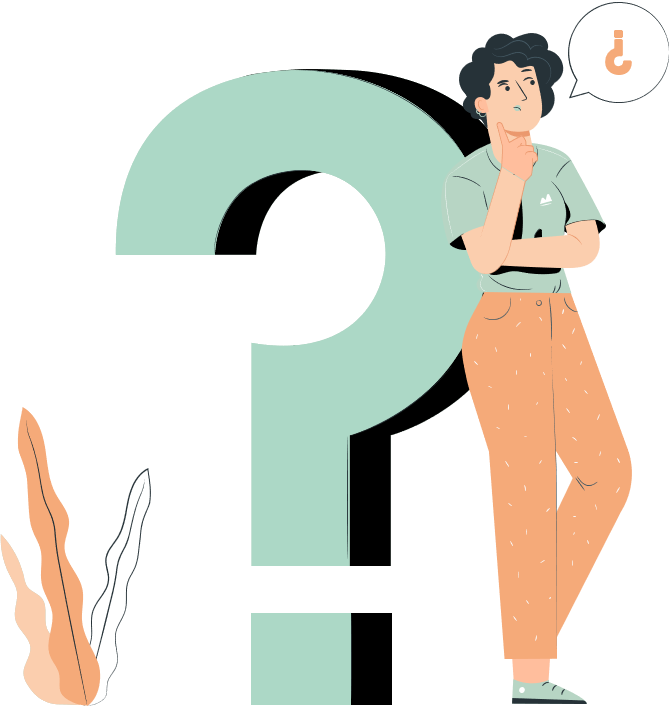 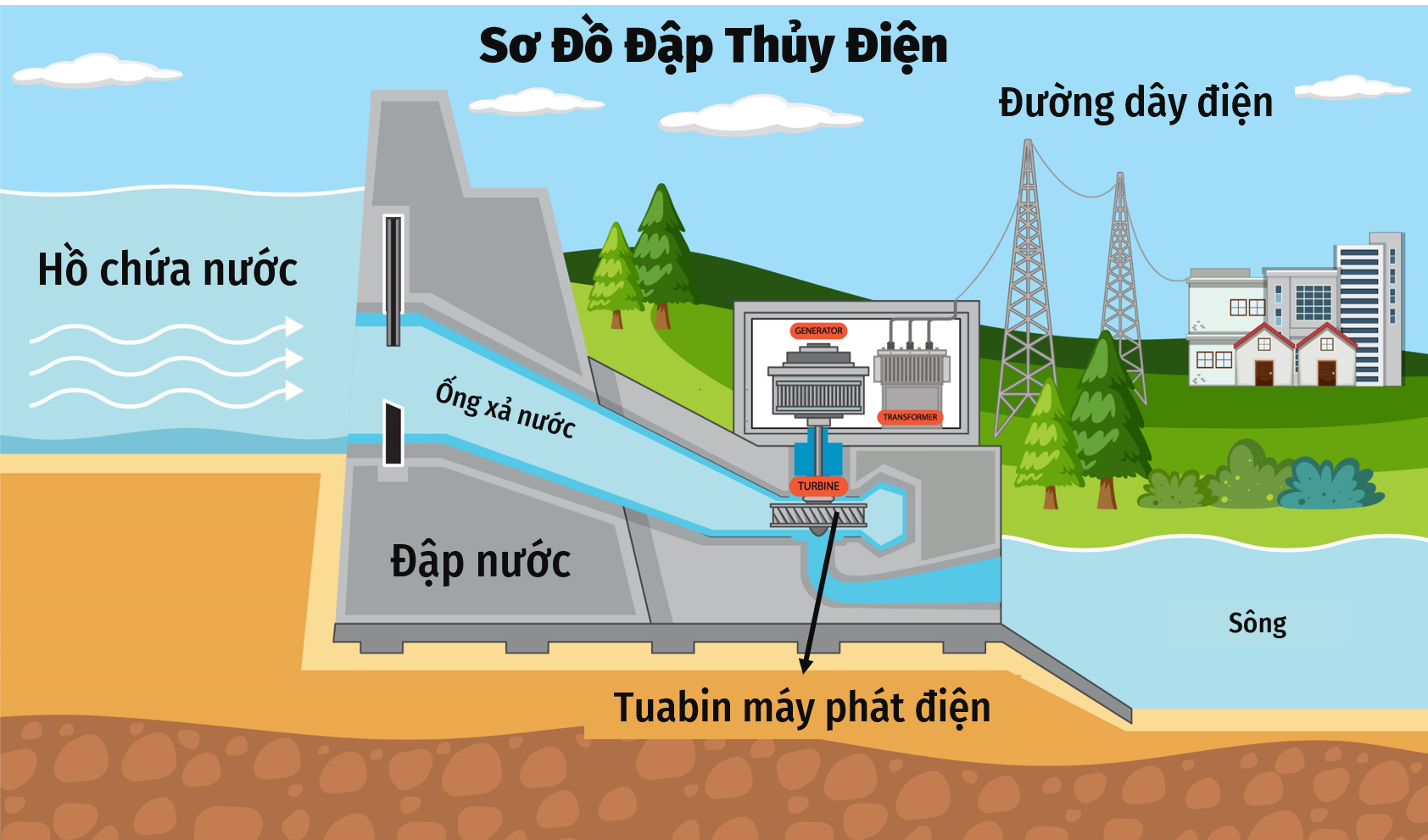 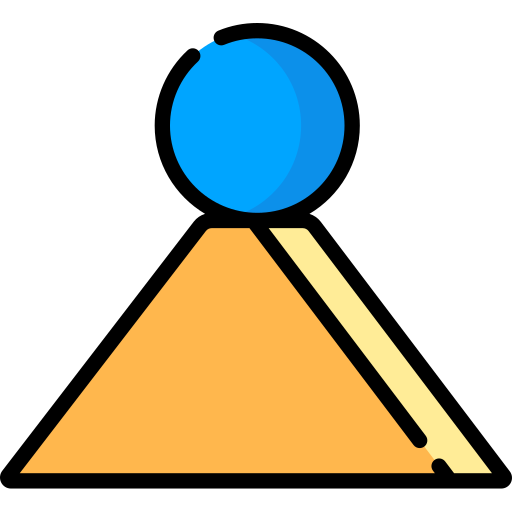 Vì sao để khai thác được tối đa thế năng của nước trong hồ chứa, người ta thường bố trí sao cho vị trí đặt máy phát càng thấp so với mực nước hồ chứa
II. Thế Năng
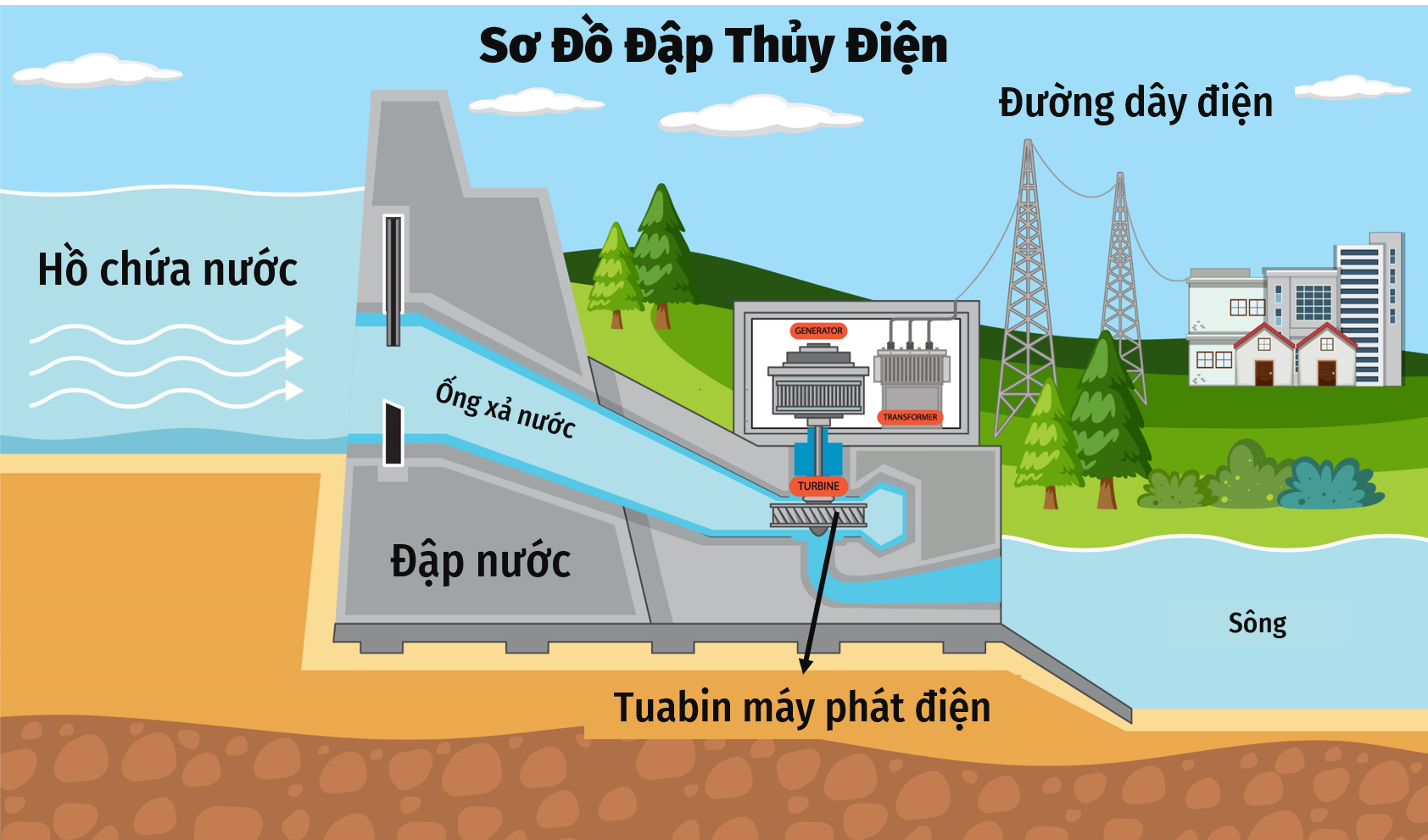 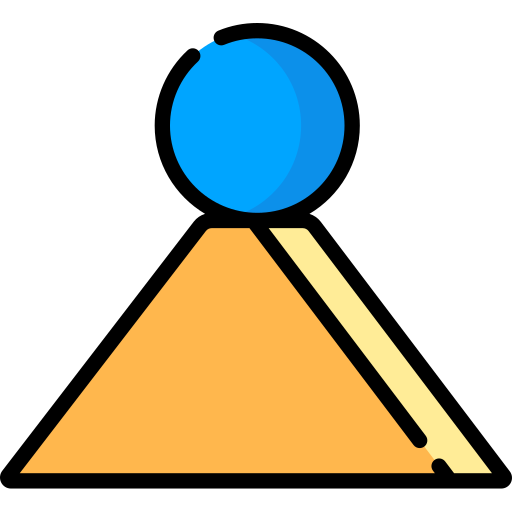 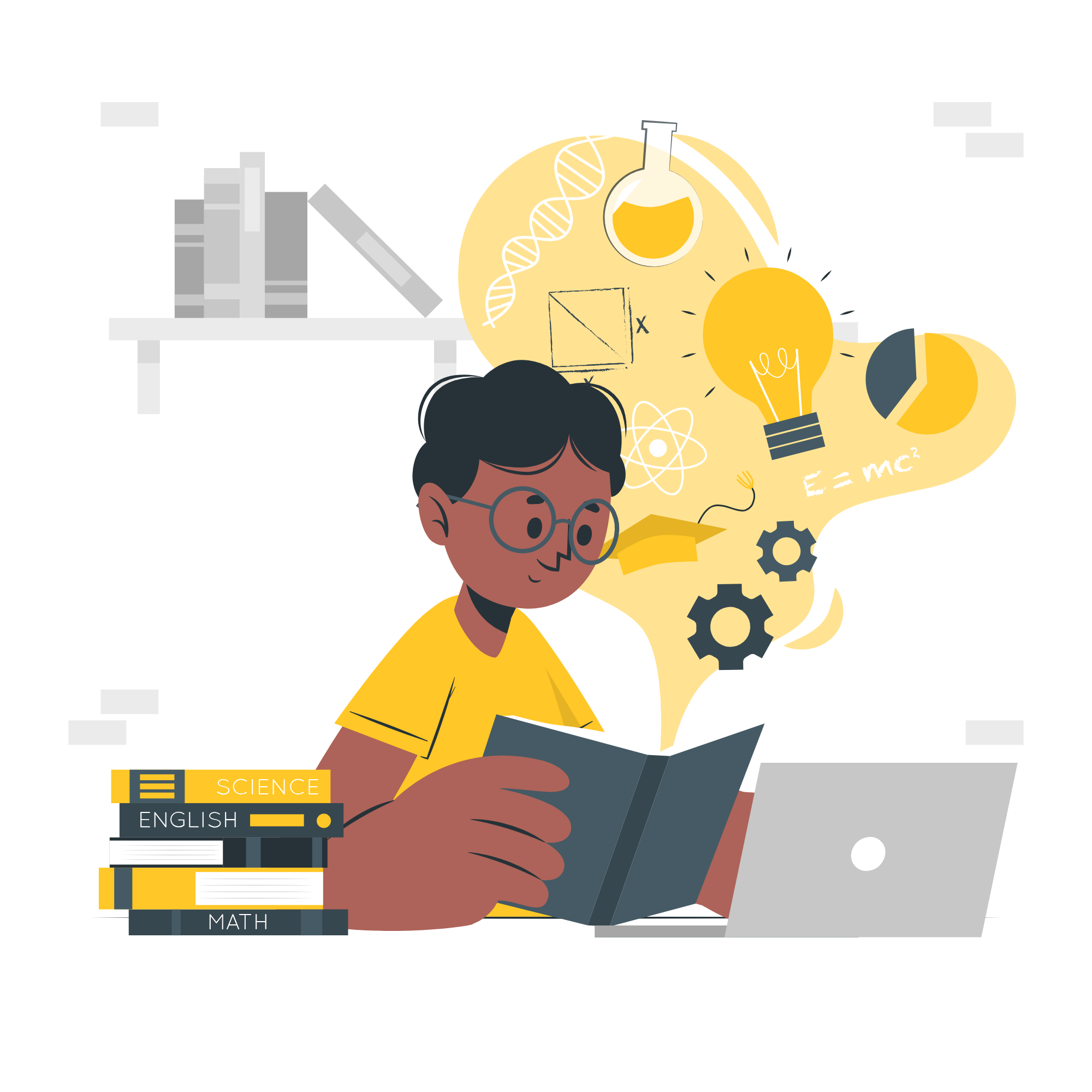 Vị trí đặt máy phát càng thấp so với mực nước trong hồ thì độ cao chênh lệch giữa nước và máy phát càng lớn → thế năng càng lớn
II. Thế Năng
Wt = P.h
P: trọng lượng của vật (N)
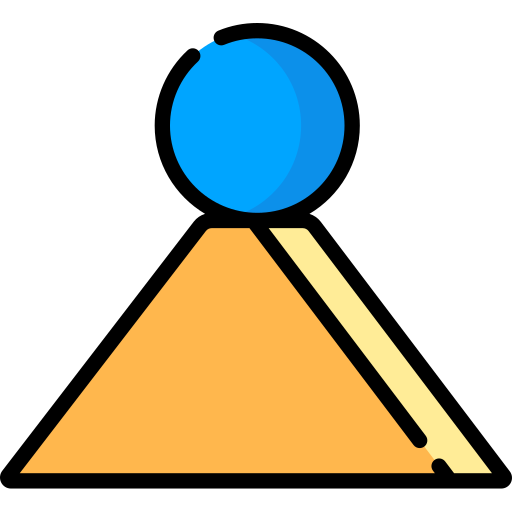 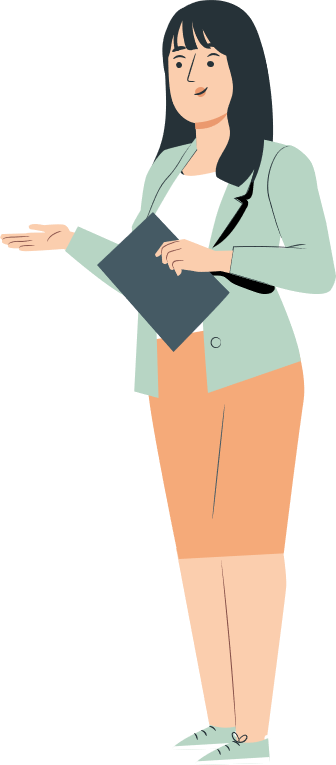 h: độ cao của vật so với vị trí chọn làm gốc (m)
Wt: thế năng trọng trường của vật (J)
Giá trị của thế năng phụ thuộc vào gốc chọn để tính độ cao, hay còn gọi là gốc thế năng
II. Thế Năng
PHIẾU HỌC TẬP 2
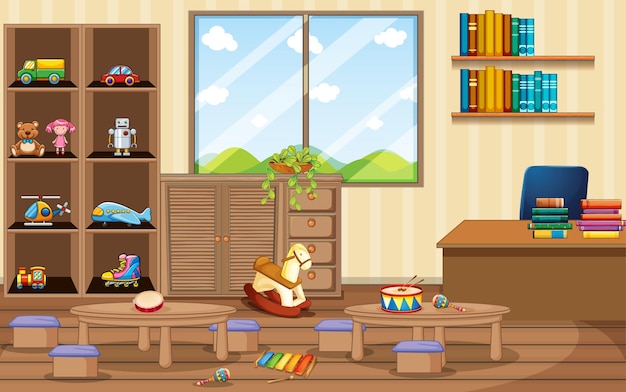 So sánh thế năng trọng trường của hai vật ở cùng một độ cao so với gốc thế năng, biết khối lượng của vật thứ nhất gấp 3 lần khối lượng của vật thứ hai
1
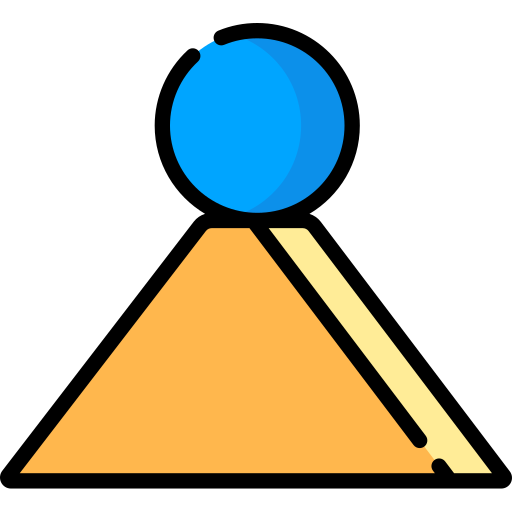 Một công nhân vác một bao xi măng có trọng lượng 500 N
trên vai, đứng trên sân thượng toà nhà cao 20 m so với mặt đất. Độ cao của bao xi măng so với mặt sân thượng là 1,4 m. Tính thế năng 
trọng trường của bao xi măng trong hai trường hợp sau
2
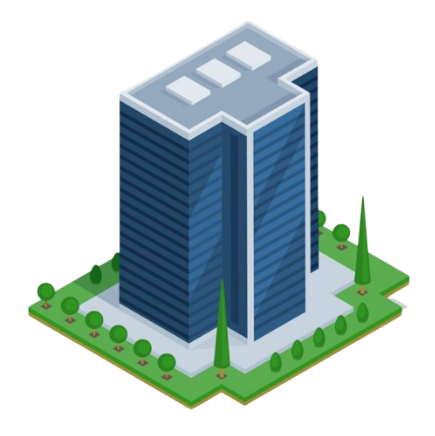 a. Chọn gốc thế năng tại mặt sân thượng toà nhà
b. Chọn gốc thế năng tại mặt đất
II. Thế Năng
PHIẾU HỌC TẬP 2
Hai vật ở cùng một độ cao → h1 = h2
1
Khối lượng của vật thứ nhất gấp 3 lần khối lượng của vật thứ hai 
→ m1 = 3m2 → P1 = 3P2
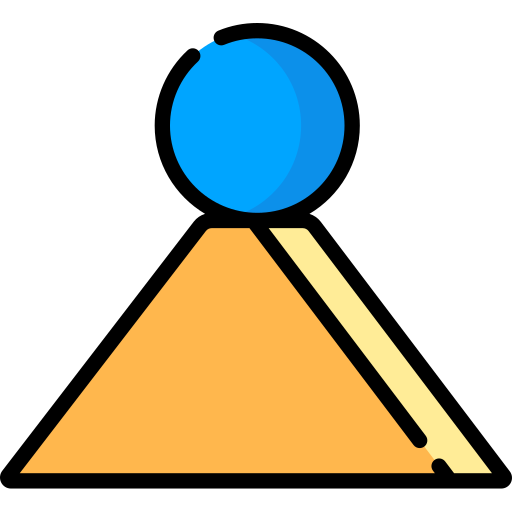 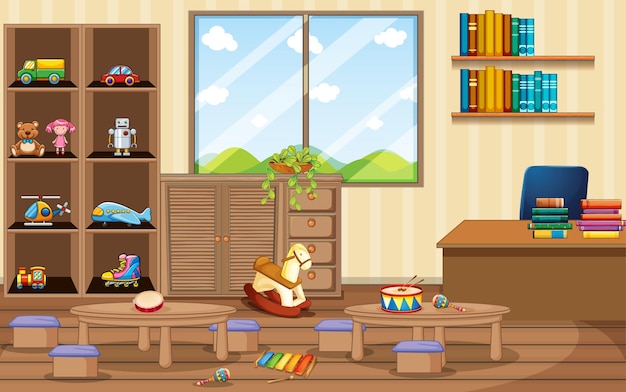 II. Thế Năng
PHIẾU HỌC TẬP 2
a. Chọn gốc thế năng tại mặt sân thượng toà nhà
2
Khi chọn gốc thế năg là sân thượng: h = 1,4 m
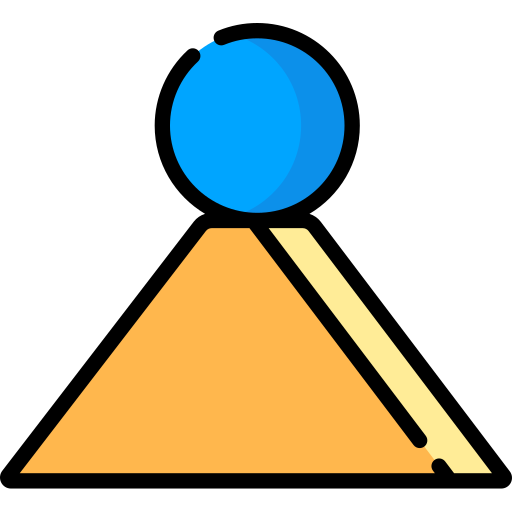 Wt = P.h = 500. 1,4 = 700 J
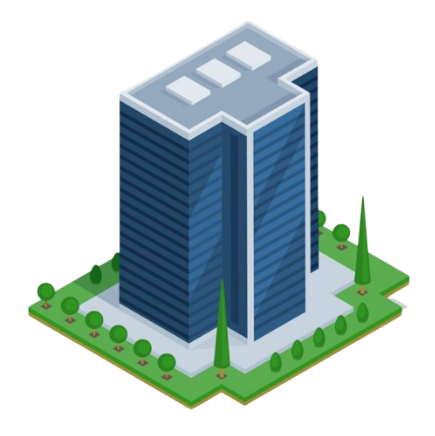 b. Chọn gốc thế năng tại mặt đất
Khi chọn gốc thế năng là sân thượng: 
h = 20 + 1,4 = 21,4m
Wt = P.h = 500. 21,4 = 10,700 J
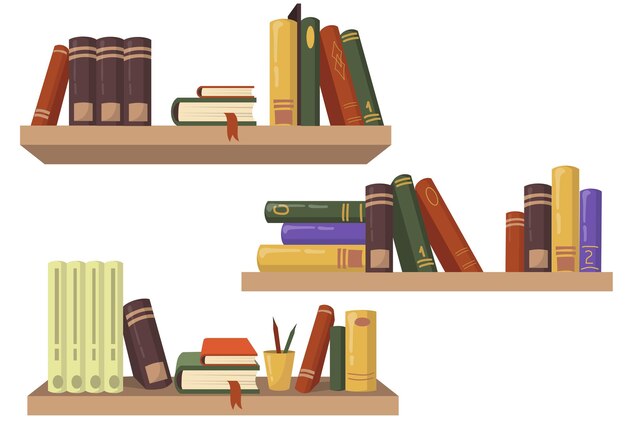 Năng lượng có được khi vật chuyển động
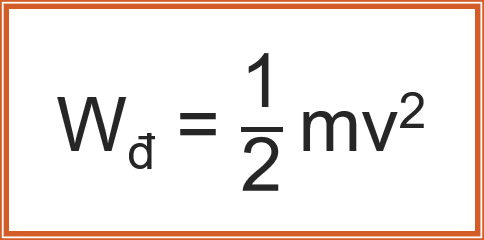 Năng lượng của một vật khi ở 1 độ cao nhất định so với mốc
ĐỘNG NĂNG
THẾ NĂNG
m: khối lượng (kg)
v: tốc độ (m/s)
Wđ: động năng (J)
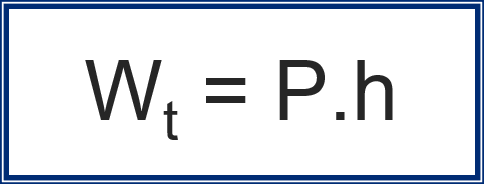 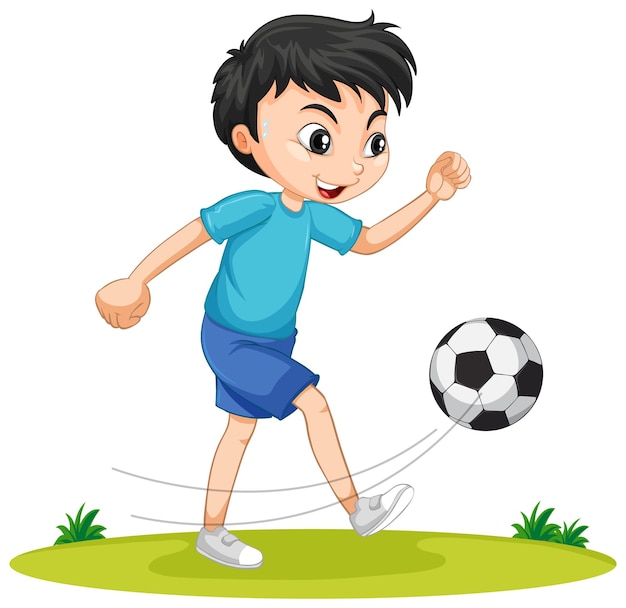 P: trọng lượng (P)
h: độ cao so với mốc (m)
Wt: thế năng (J)
CỦNG CỐ
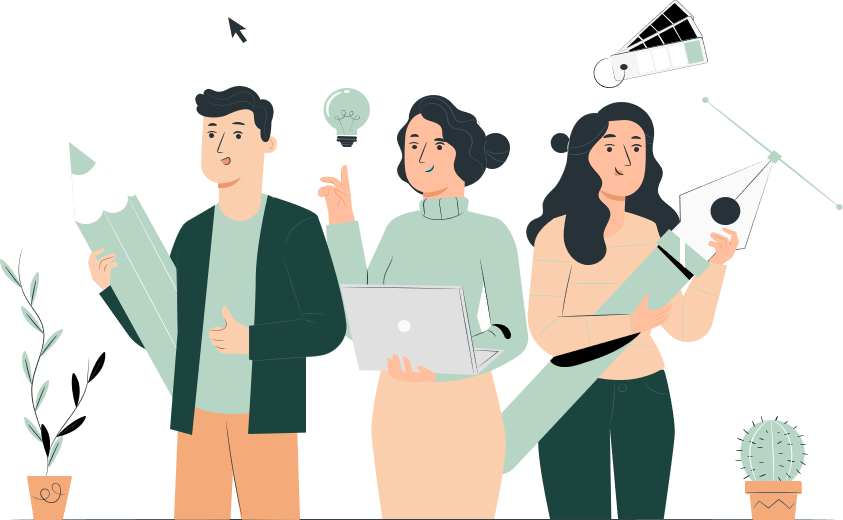 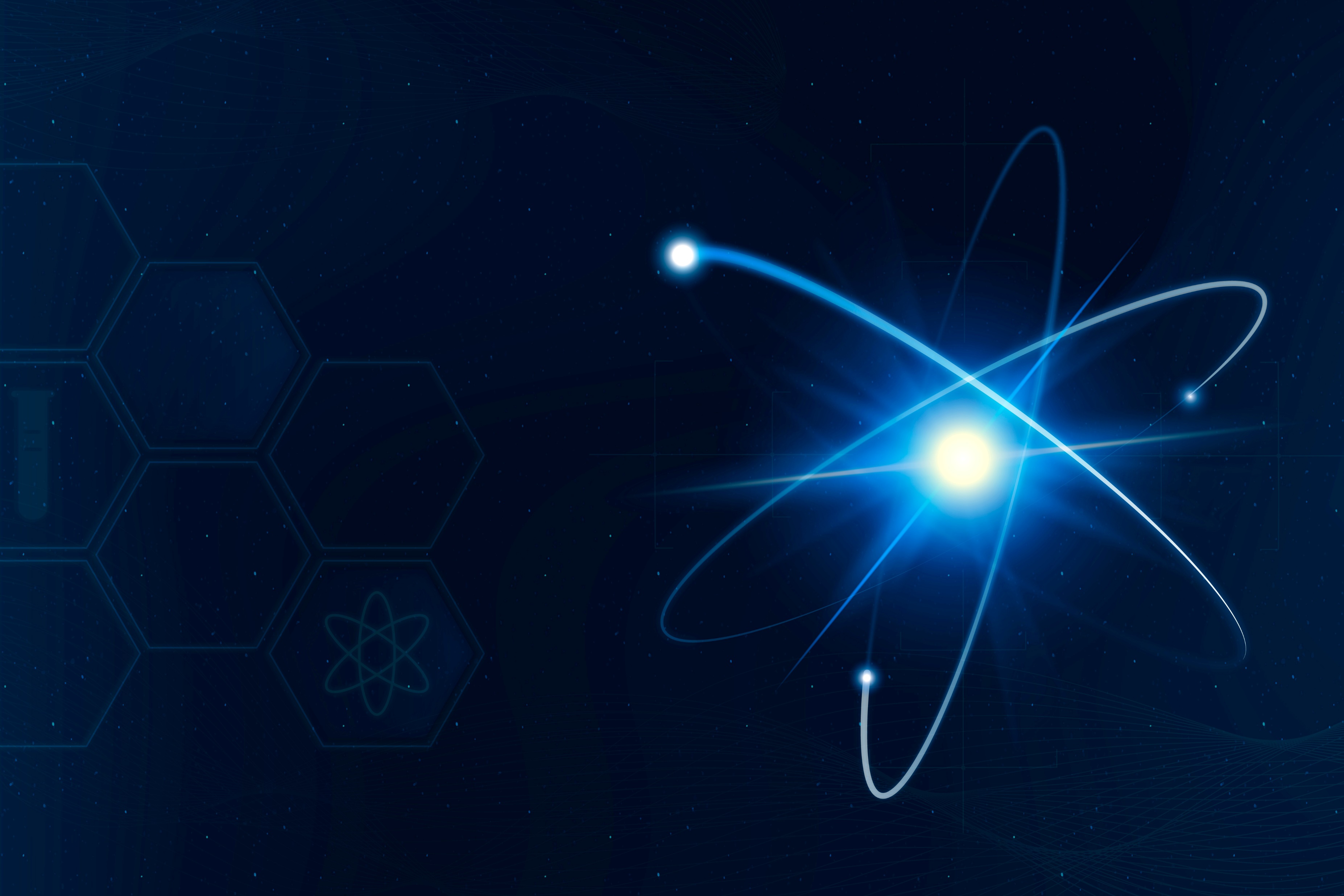 Câu 1: Thế năng trọng trường phụ thuộc vào những yếu tố nào?
Khối lượng.
A
B
Độ cao nhất định so với mặt đất
C
Độ biến dạng của vật đàn hồi.
D
Vận tốc của vật.
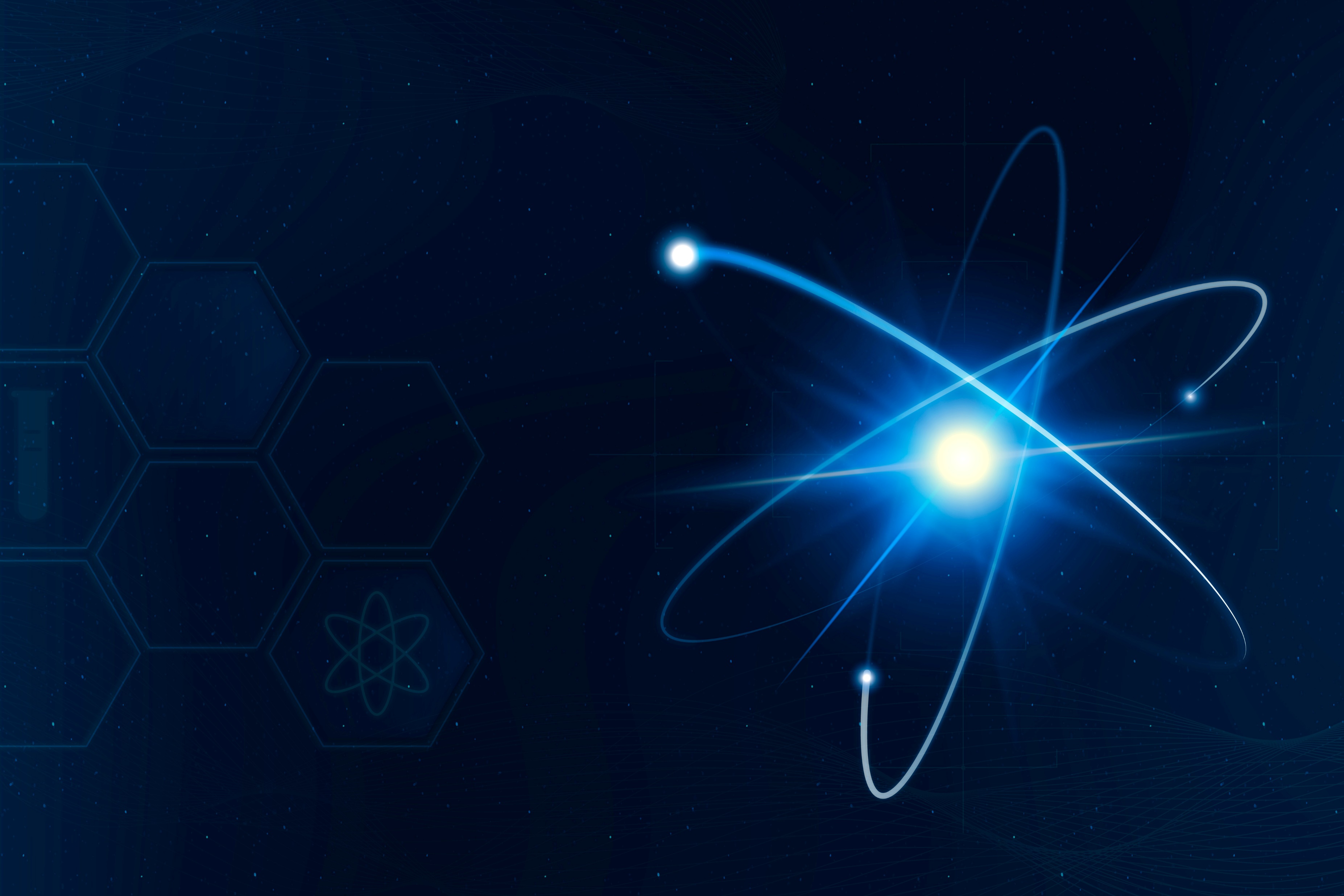 Câu 2:  Trong các vật sau, vật nào không có thế năng (so với mặt đất)?
Chiếc bàn đứng yên trên sàn nhà.
A
B
Chiếc lá đang rơi.
C
Một người đứng trên tầng ba của tòa nhà
D
Quả bóng đang bay trên cao.
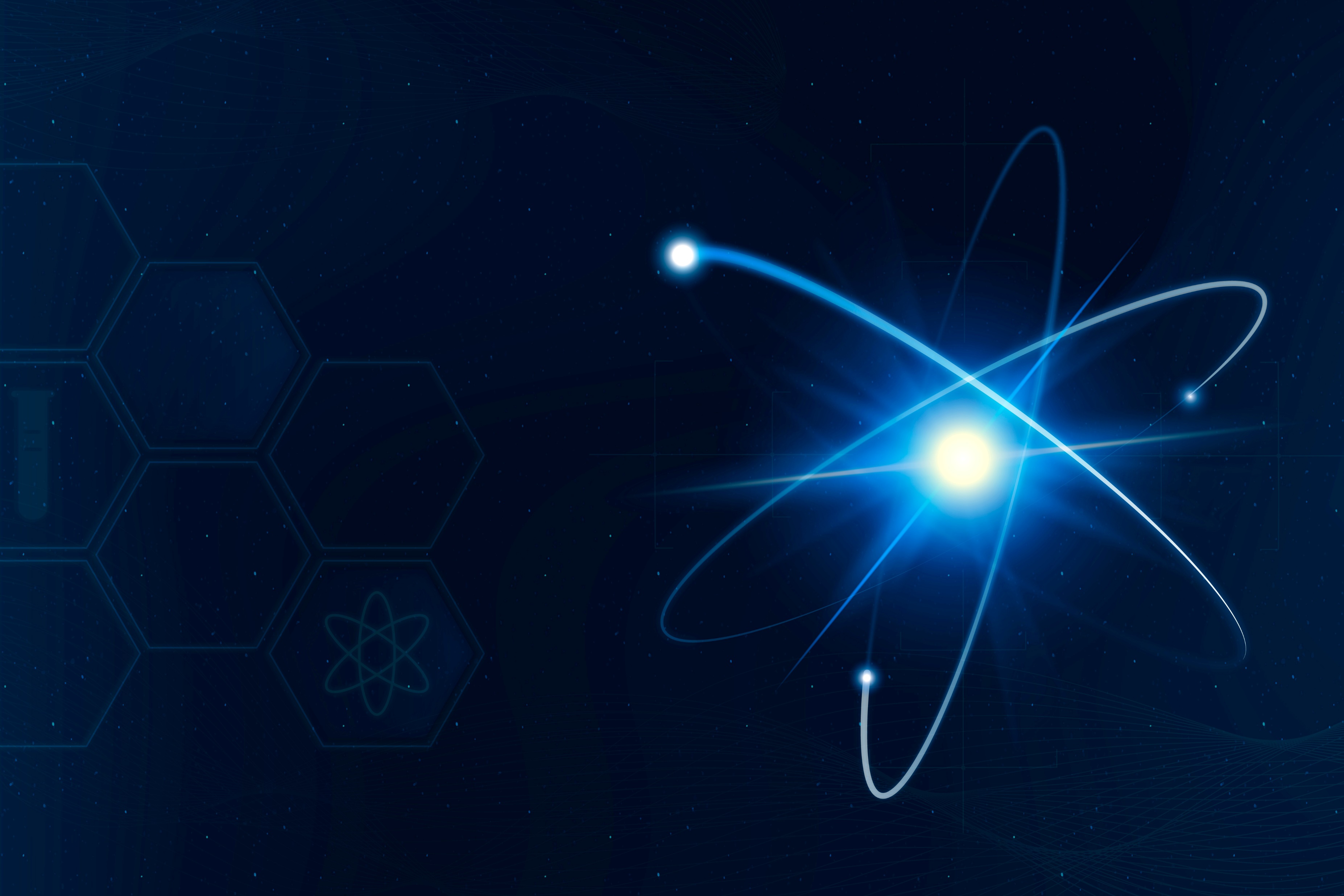 Câu 3:  Động năng của vật phụ thuộc vào yếu tố nào?
Khối lượng.
A
B
Vận tốc của vật.
C
Khối lượng và chất làm vật.
D
Khối lượng và vận tốc của vật.
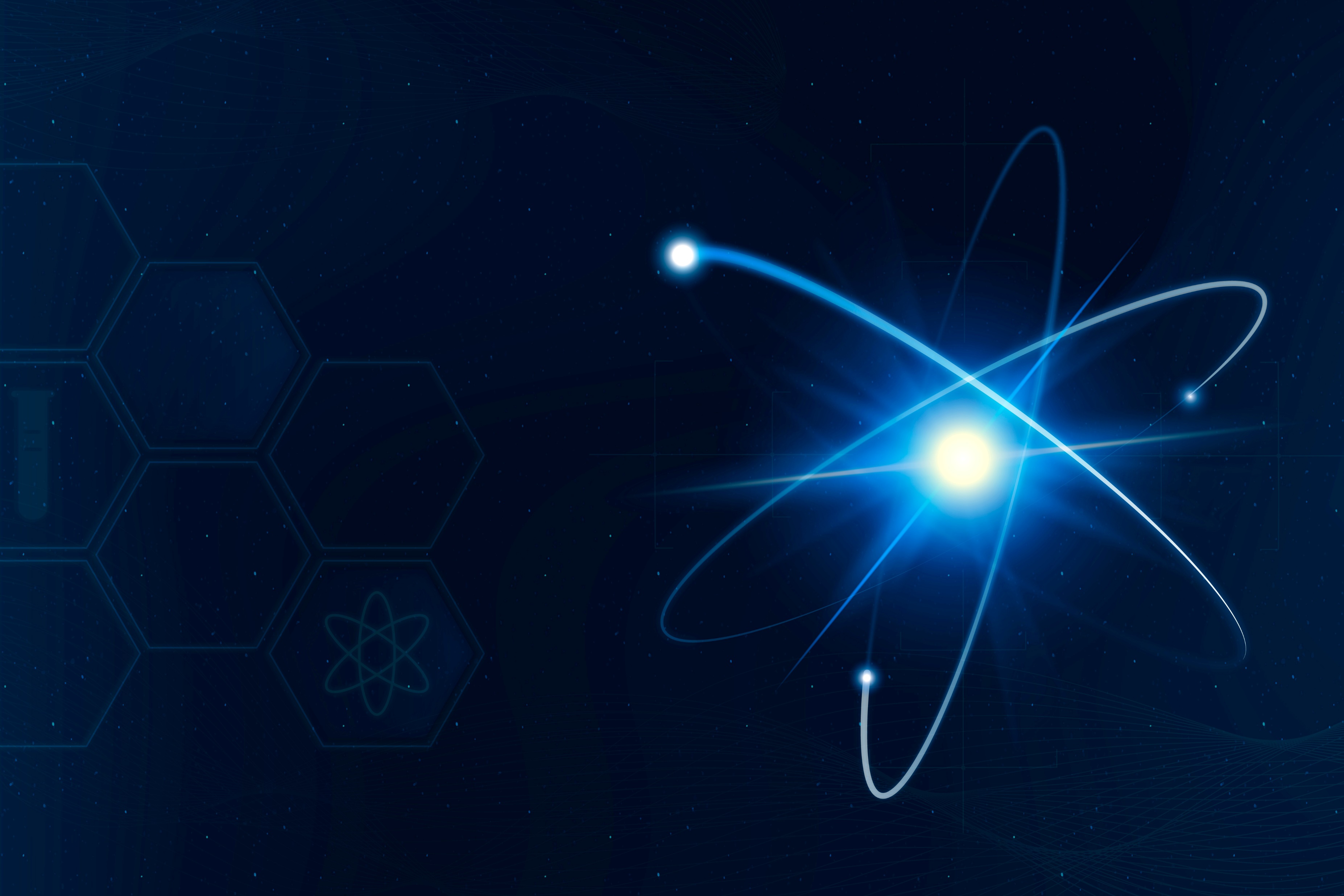 Câu 4:  Chọn biểu thức tính động năng của vật
A
B
C
Wđ = mv2
D
Wđ = m2v
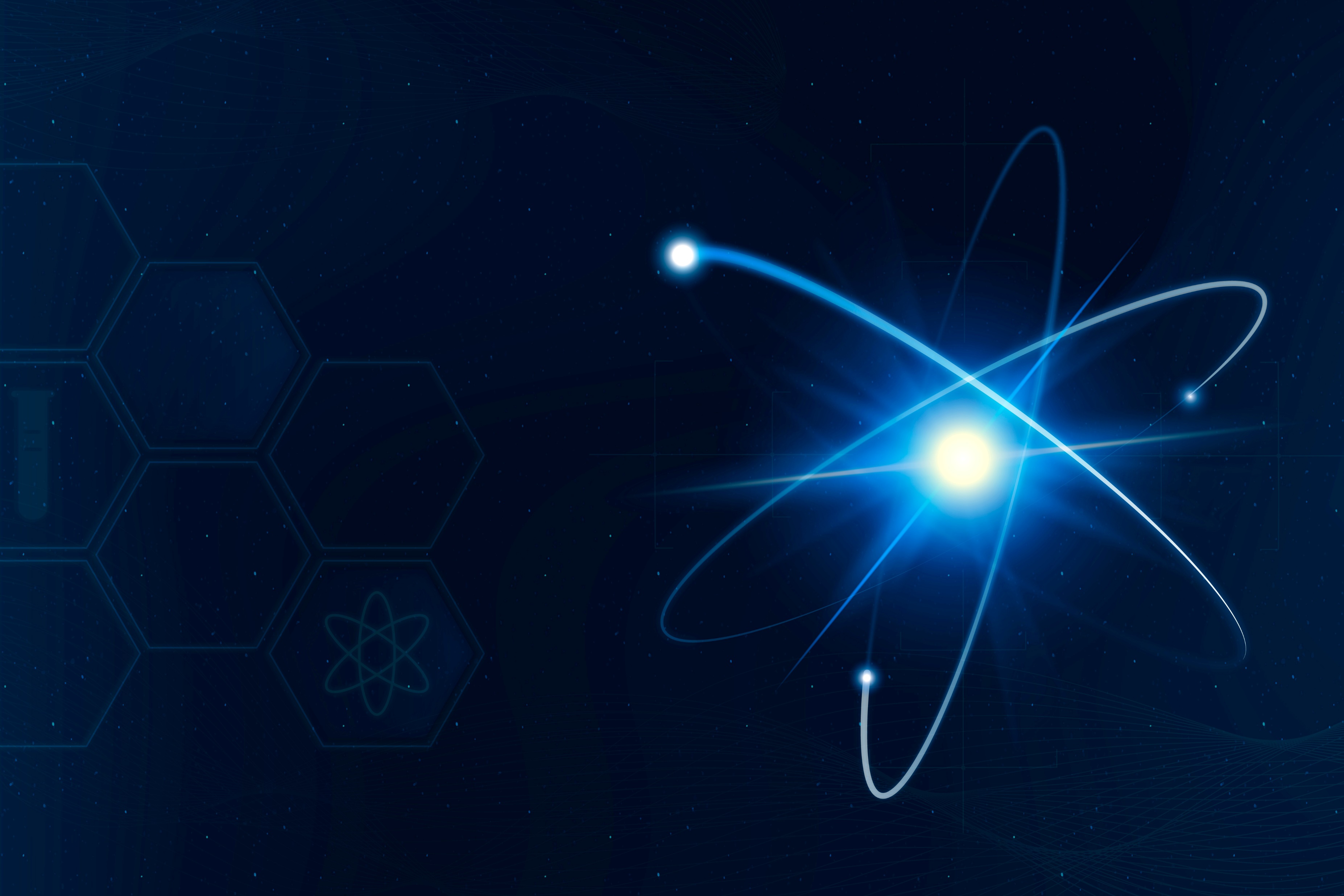 Câu 5:  Biểu thức tính thế năng là?
Wt = m.h
A
B
Wt = m.h2
C
Wt = P.h
D
Wt = P.h2
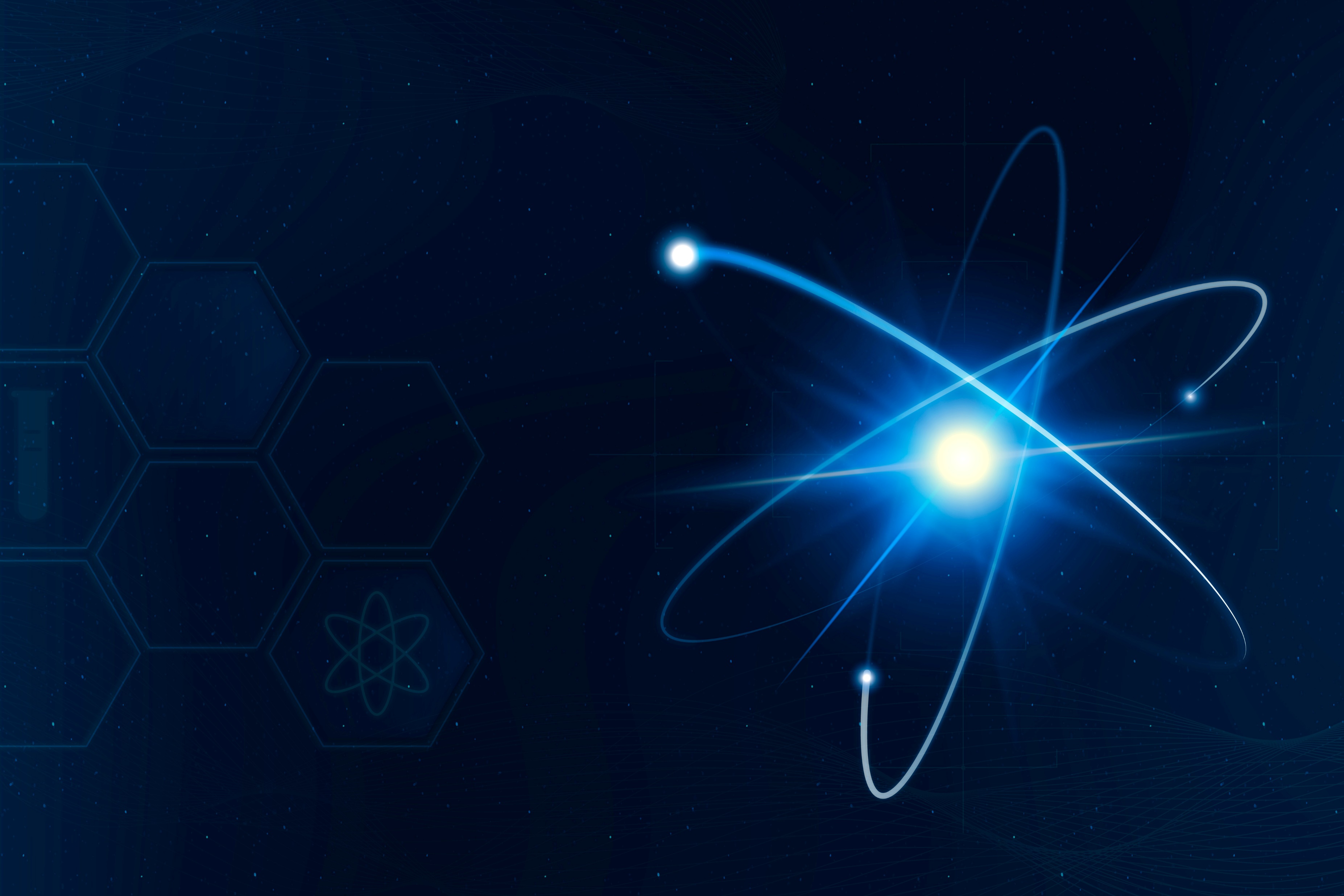 Câu 6: Trong các vật sau, vật nào không có động năng ?
Máy bay đang bay
A
B
Quả bóng lăn trên sàn nhà
C
Con chim đang bay
D
Quả bóng nằm yên trên mặt sàn
EM CÓ BIẾT
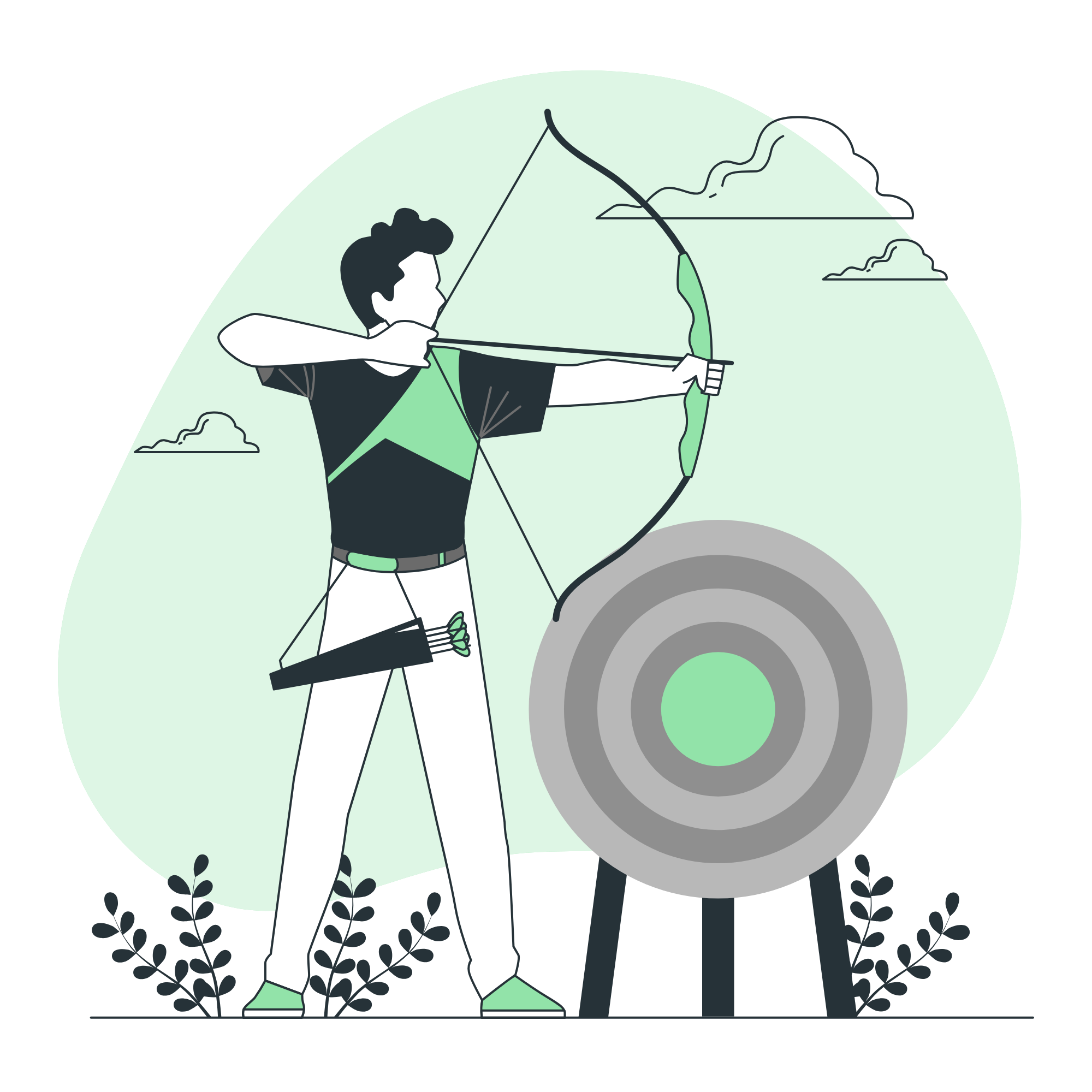 Thế Năng Đàn Hồi
Xuất hiện khi một vật bị biến dạng đàn hồi.
Thế Năng Tĩnh Điện
Khi một điện tích đặt cạnh một điện tích khác, lực tương tác giữa các điện tích tạo ra thế năng của hệ điện tích